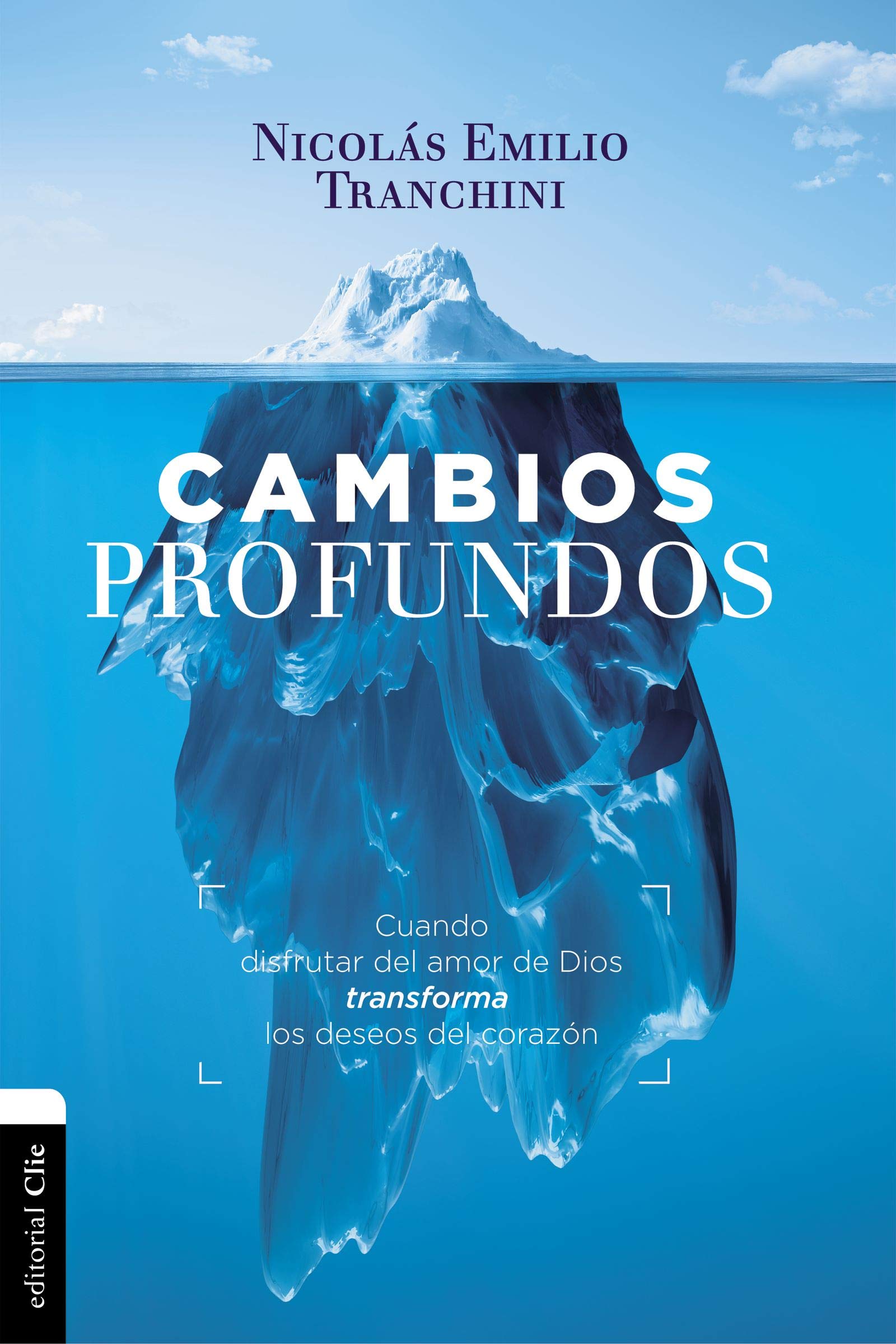 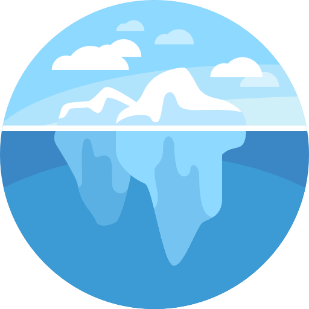 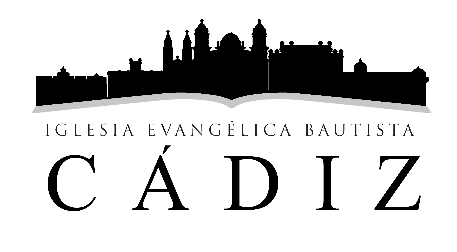 CURSO DE 
CONSEJERÍA BÍBLICA
Pastor Moisés Peinado
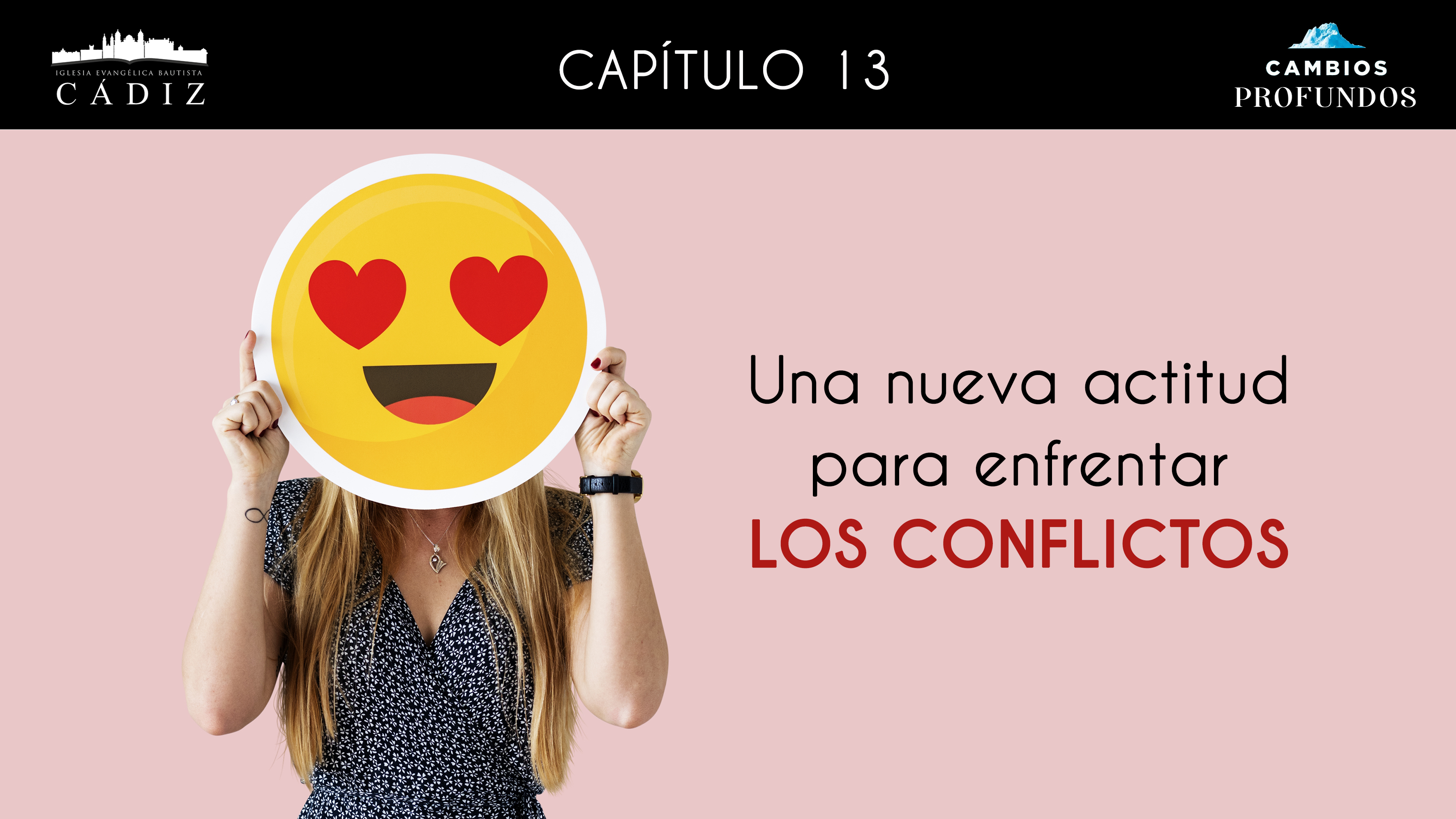 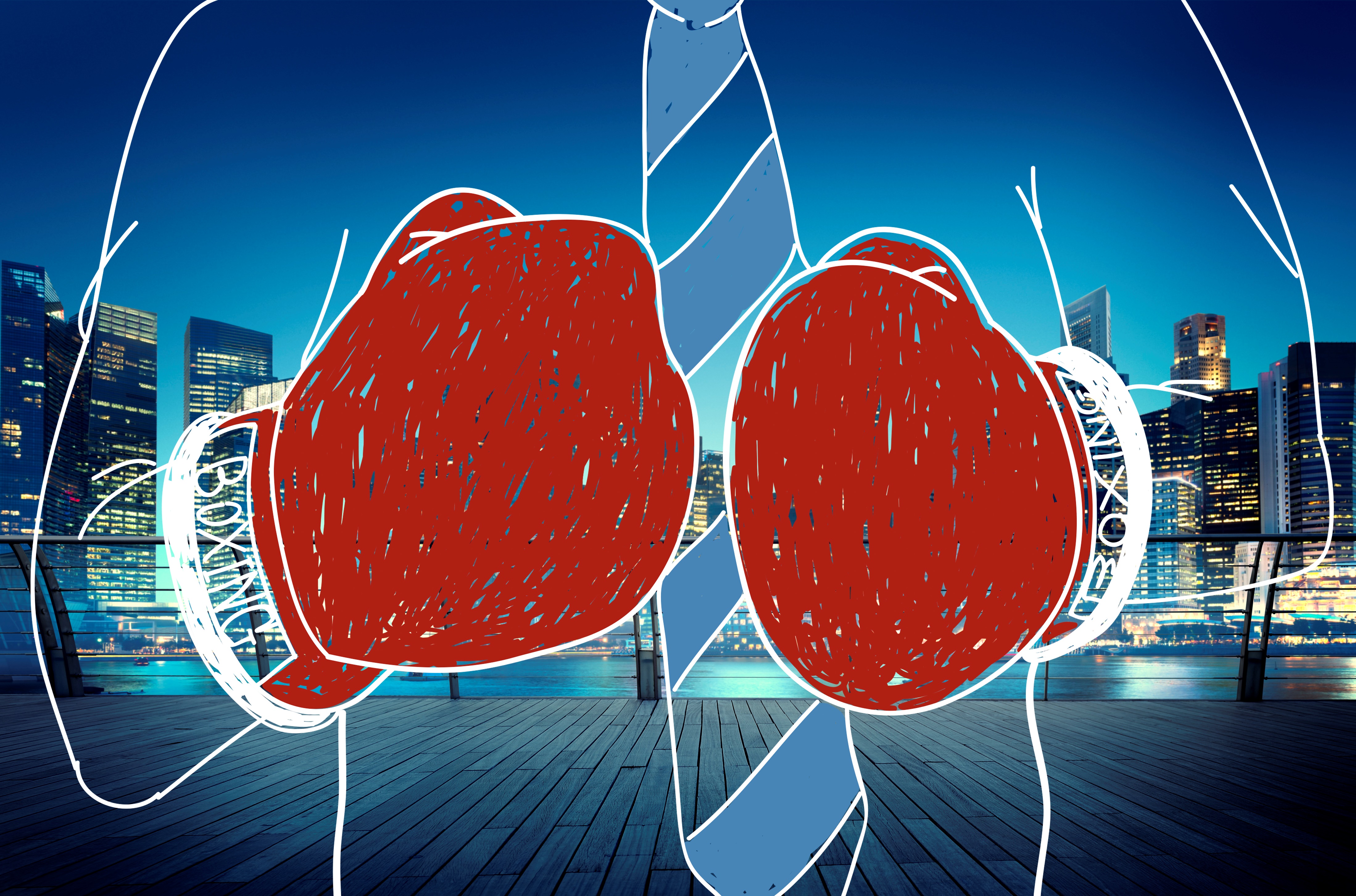 El conflicto nos ayuda a cambiar
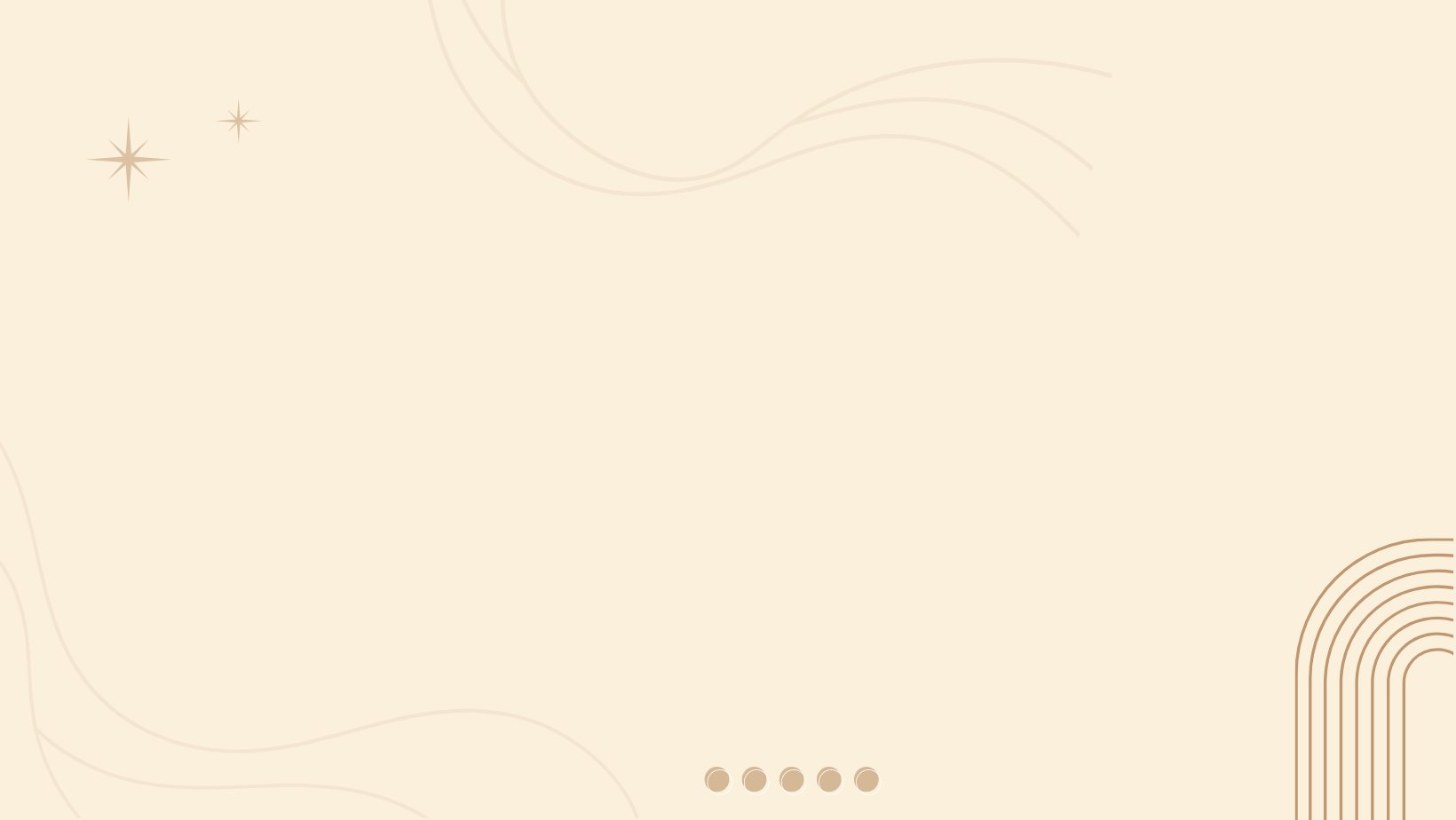 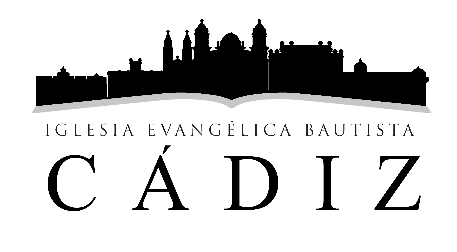 ¿Qué es un conflicto?

Un conflicto 
es una diferencia 
de opinión entre dos 
o más personas sobre un determinado asunto.
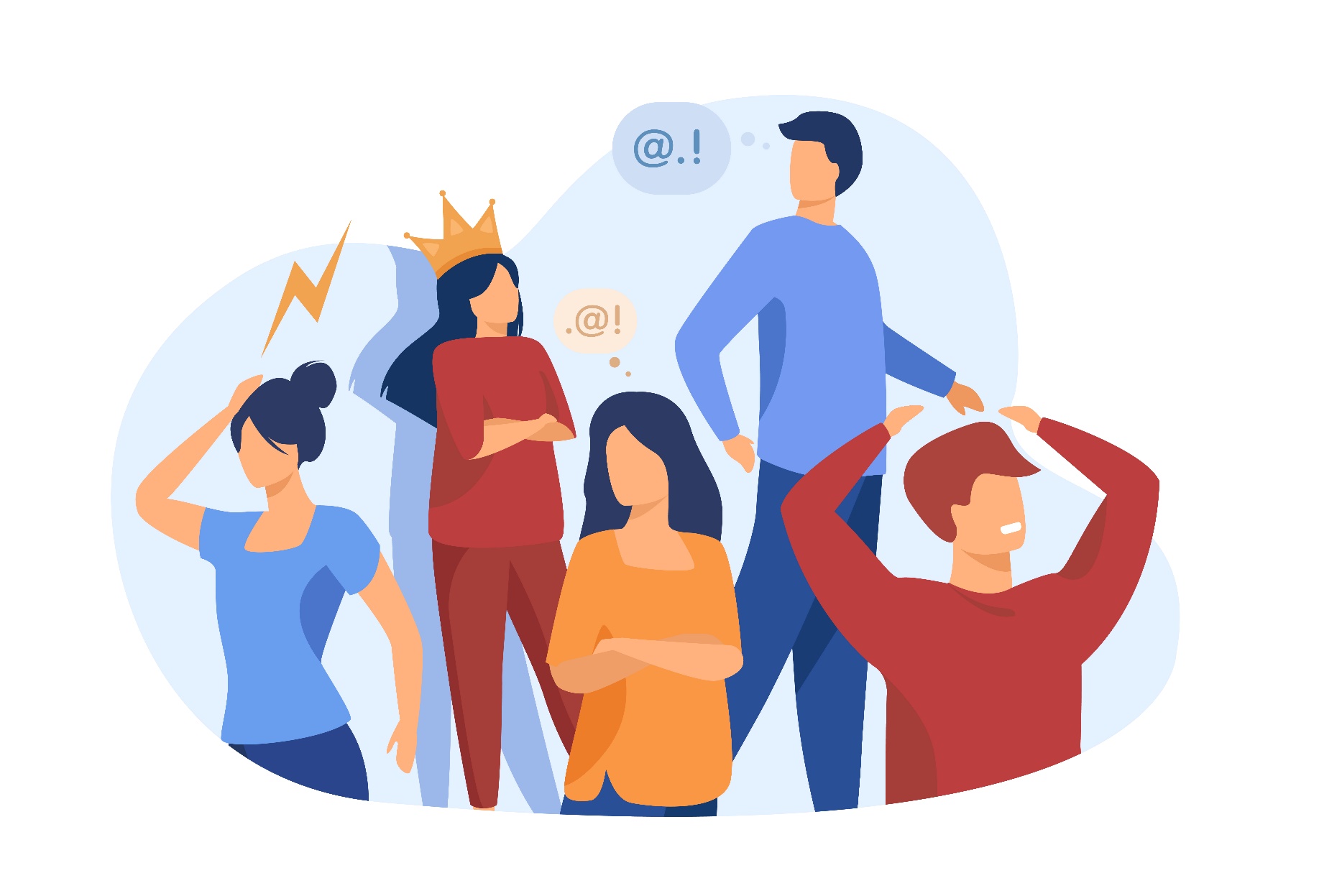 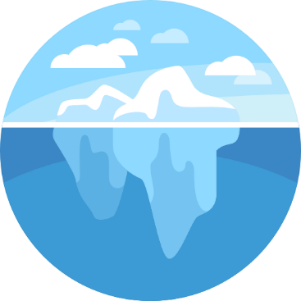 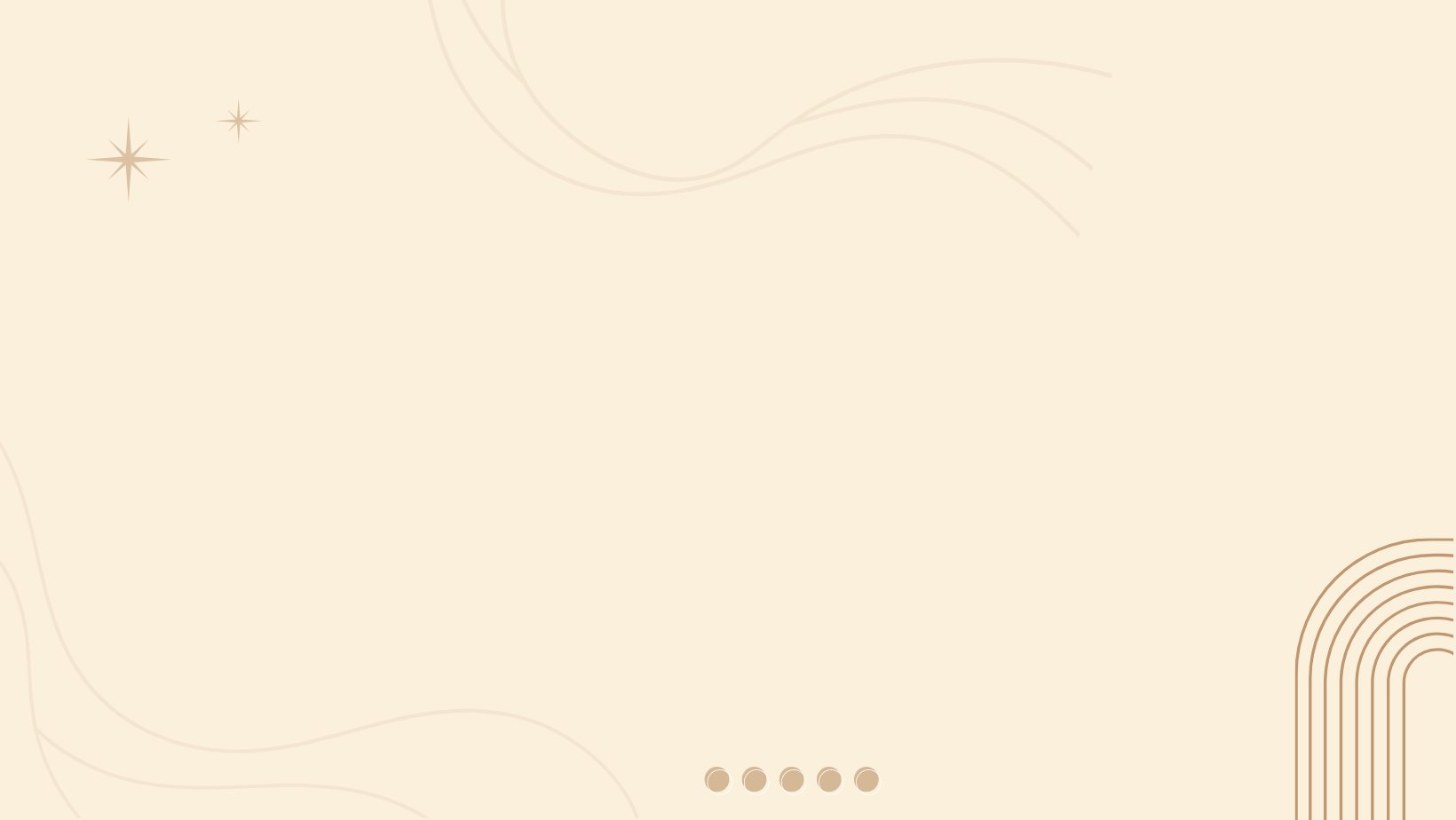 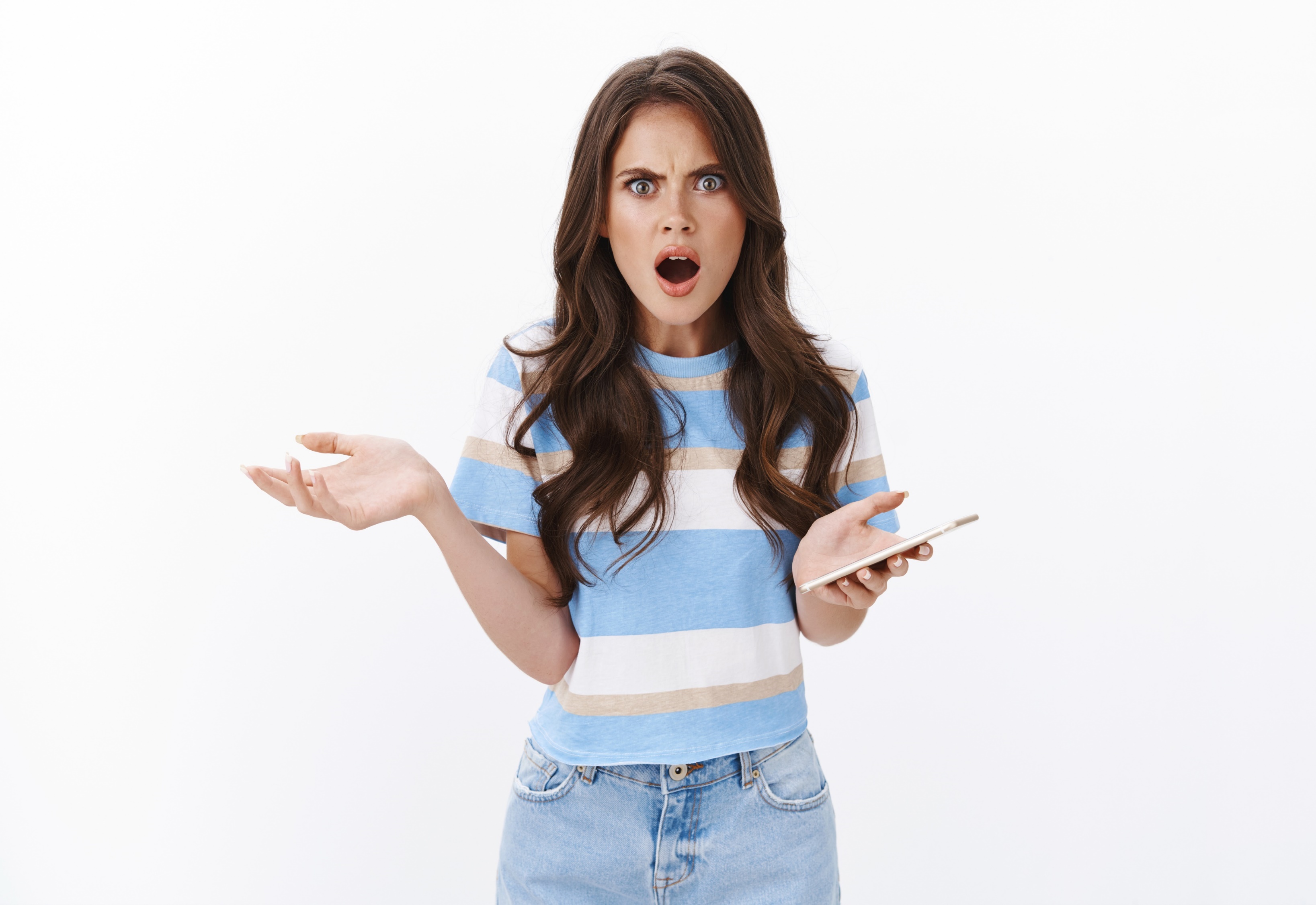 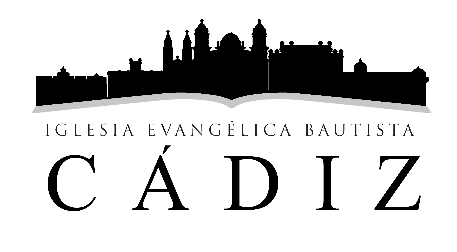 ¿Qué origina 
un conflicto?

Discuto cuando 
NO consigo 
lo que quiero
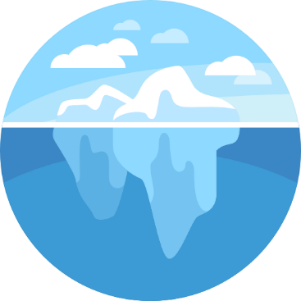 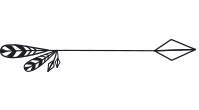 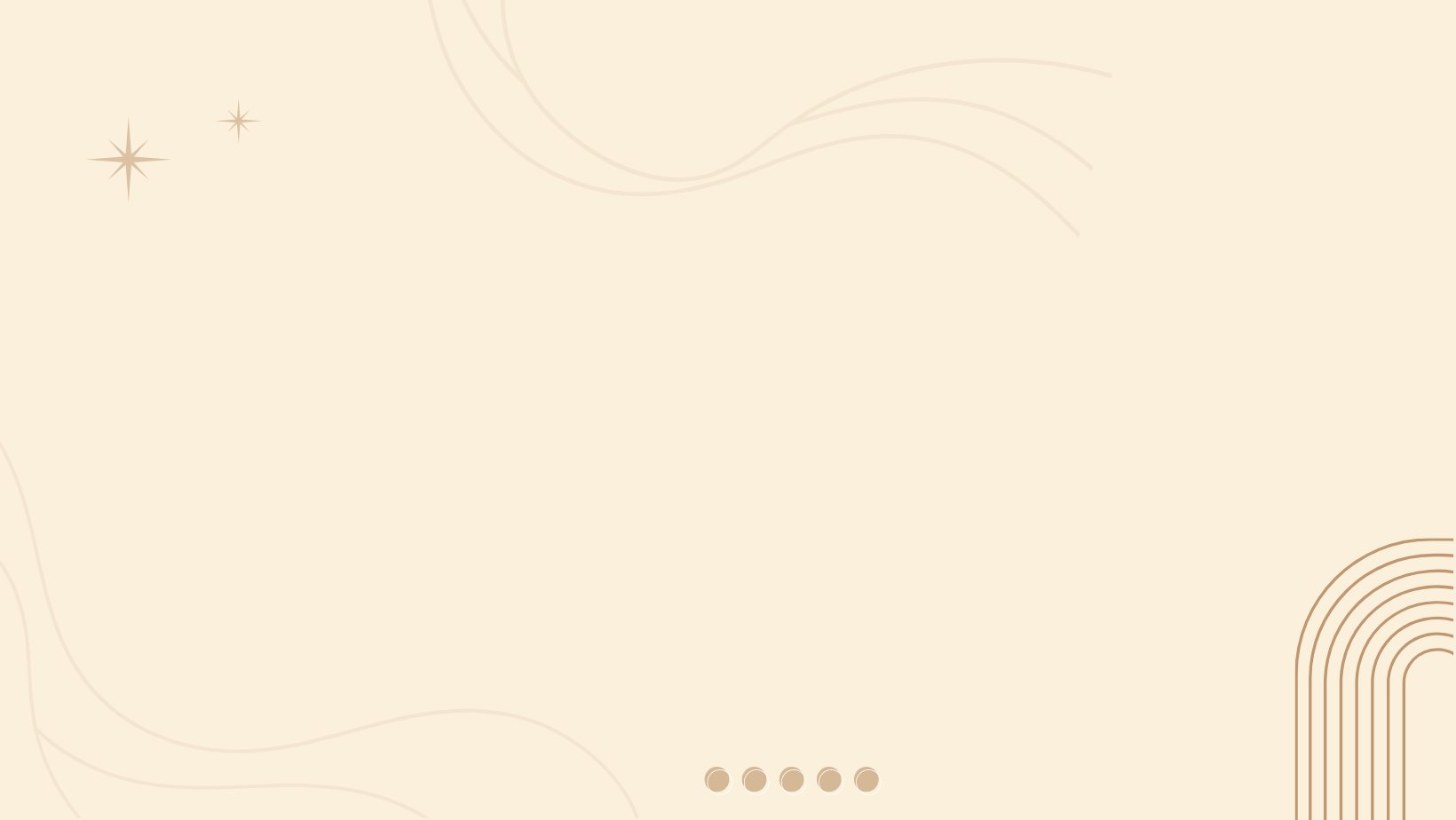 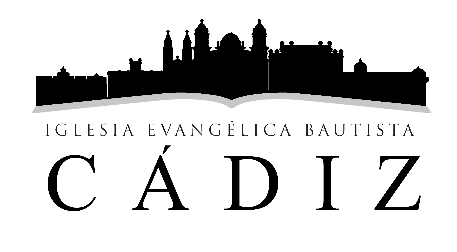 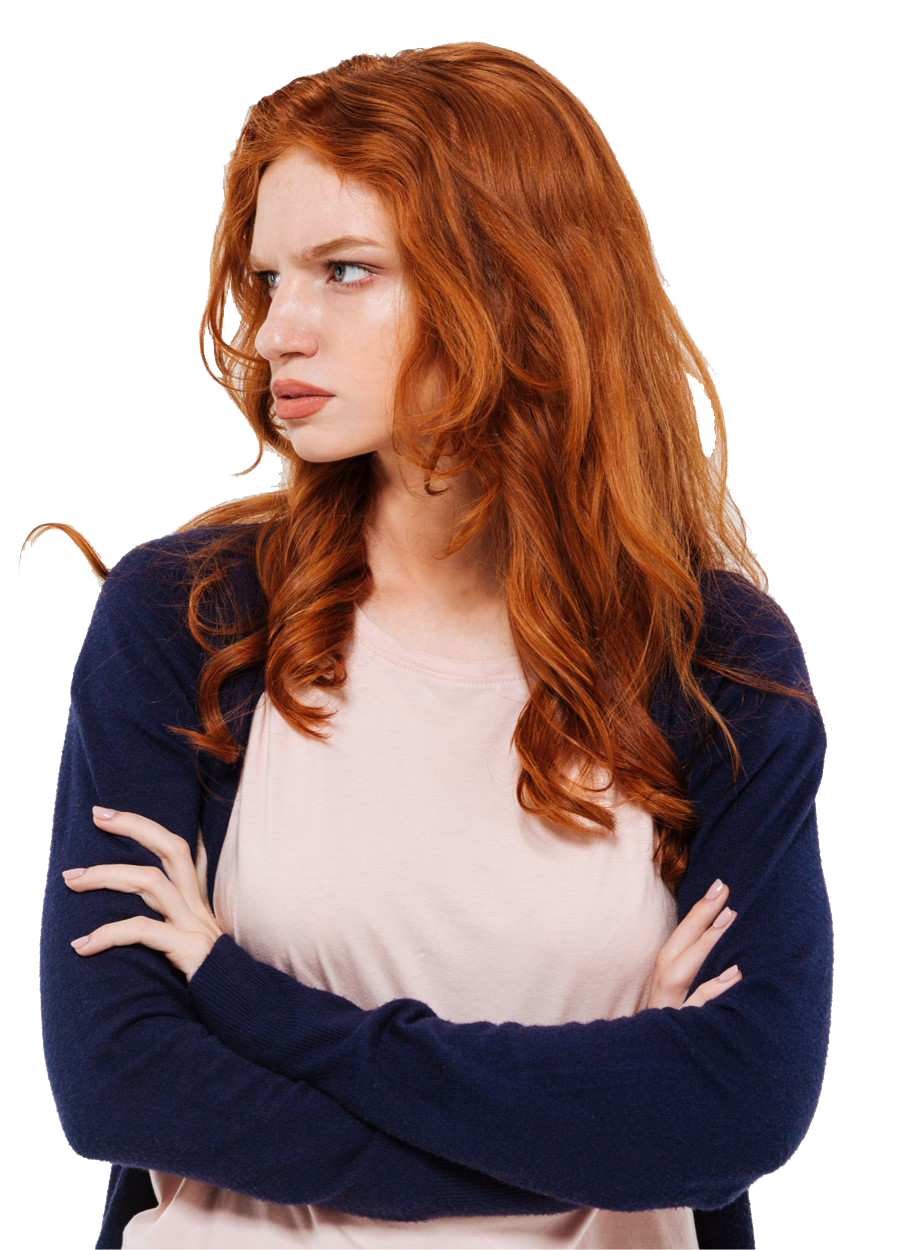 «Nadie “me hace” reaccionar mal; 
yo reacciono mal porque soy pecador
 y decido reaccionar de esa forma»
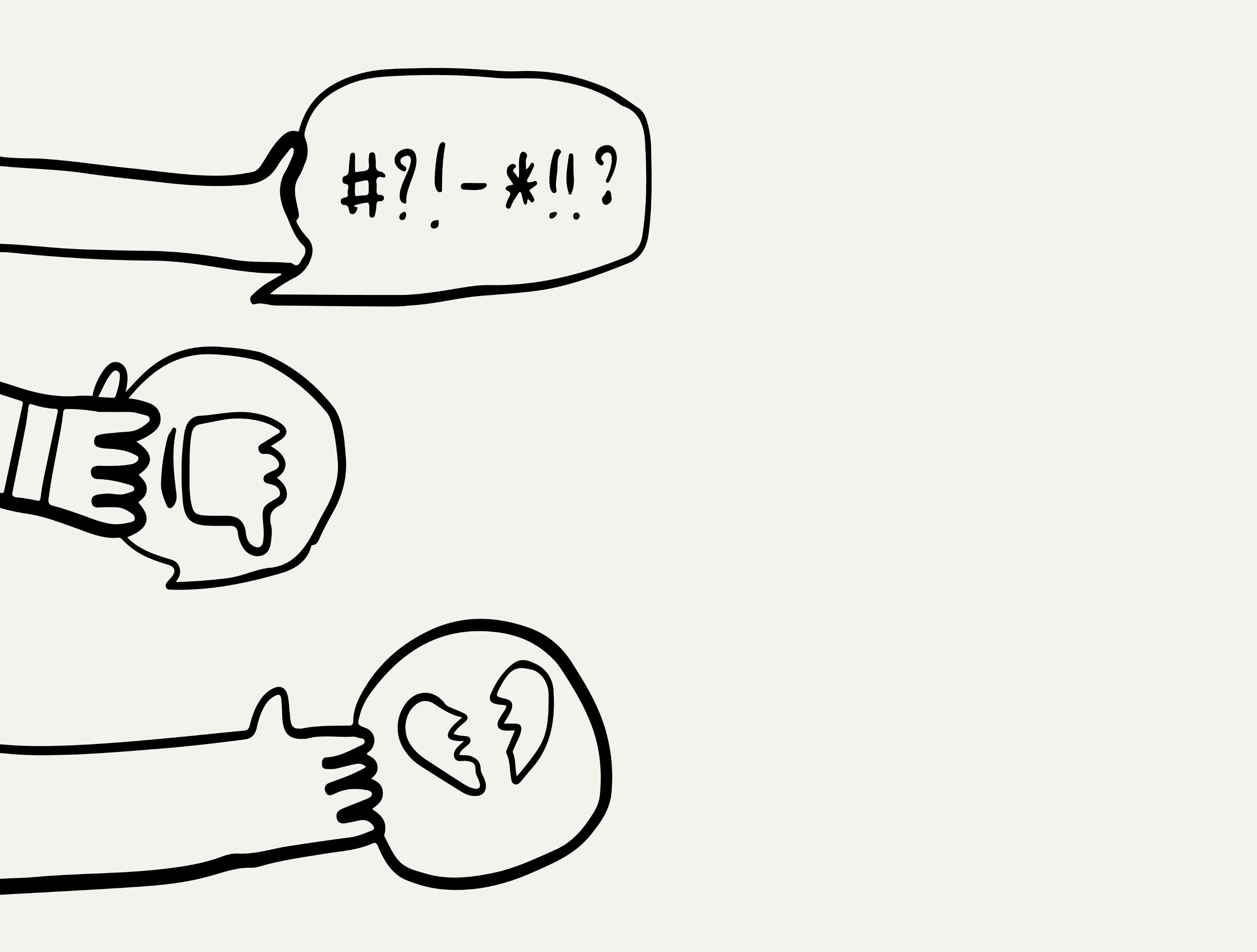 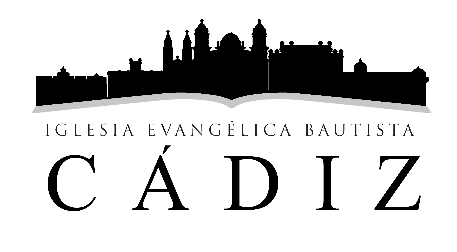 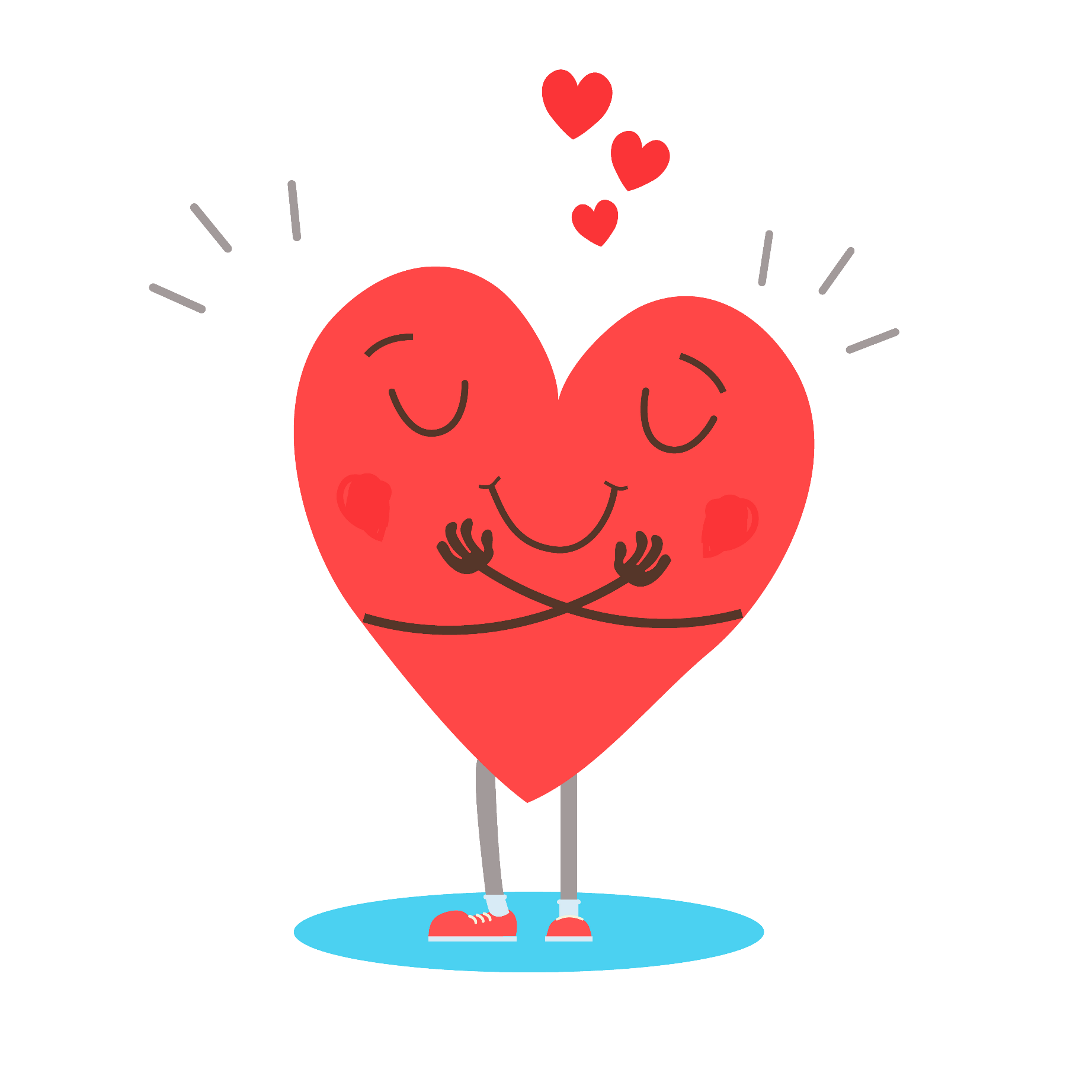 «Tengo que aceptar 
que YO SOY el único responsable
 de todas mis reacciones de enojo»
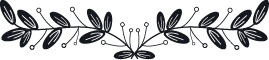 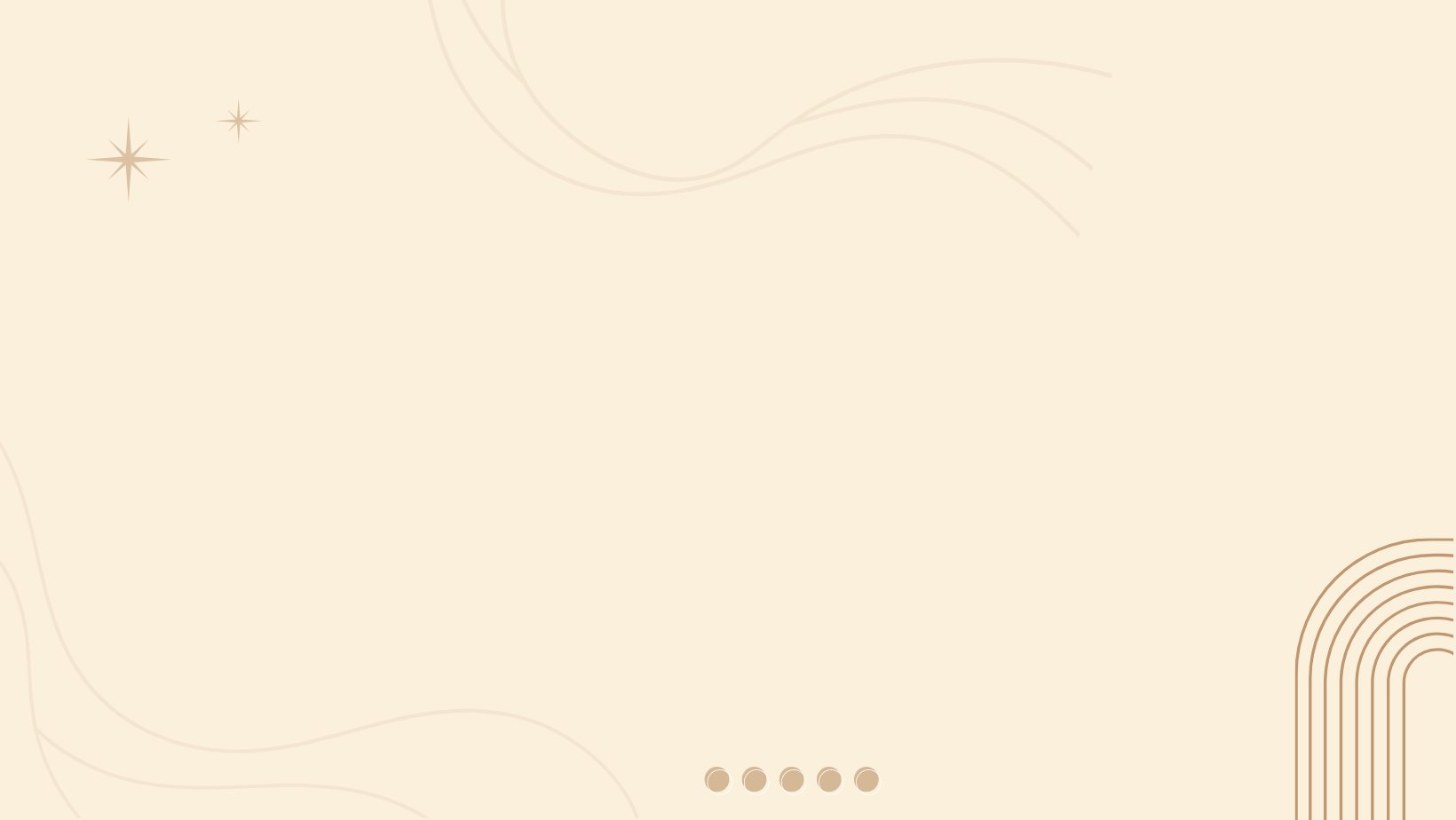 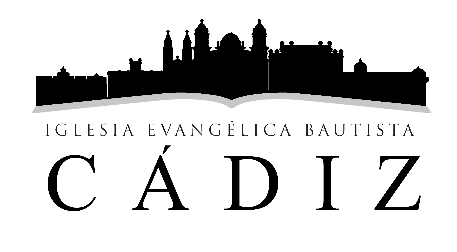 Mr. 7:21 Porque de dentro del corazón 
de los hombres, salen los malos pensamientos, 
los adulterios, las fornicaciones, los homicidios, Mr. 7:22 los hurtos, las avaricias, las maldades, 
el engaño, la lascivia, la envidia, 
la maledicencia, la soberbia, la insensatez. 
Mr. 7:23 Todas estas maldades de dentro salen, 
y contaminan al hombre.
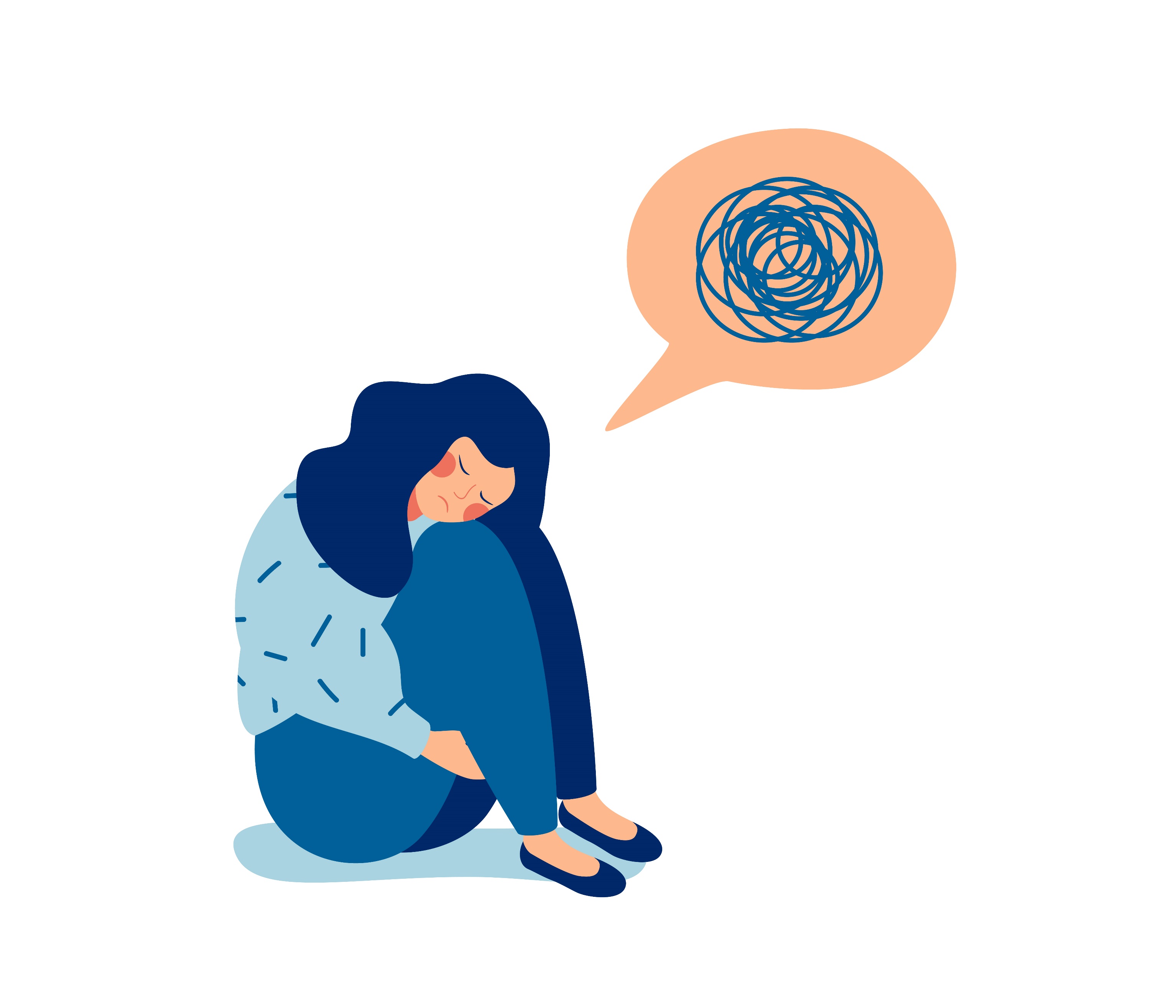 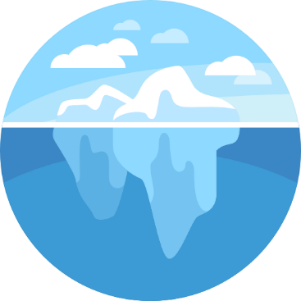 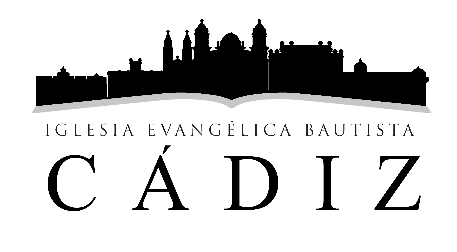 «Una prueba 
es una situación difícil que Dios usa
 para revelar lo que hay en nuestro corazón»
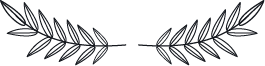 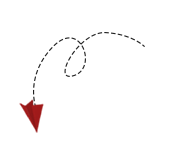 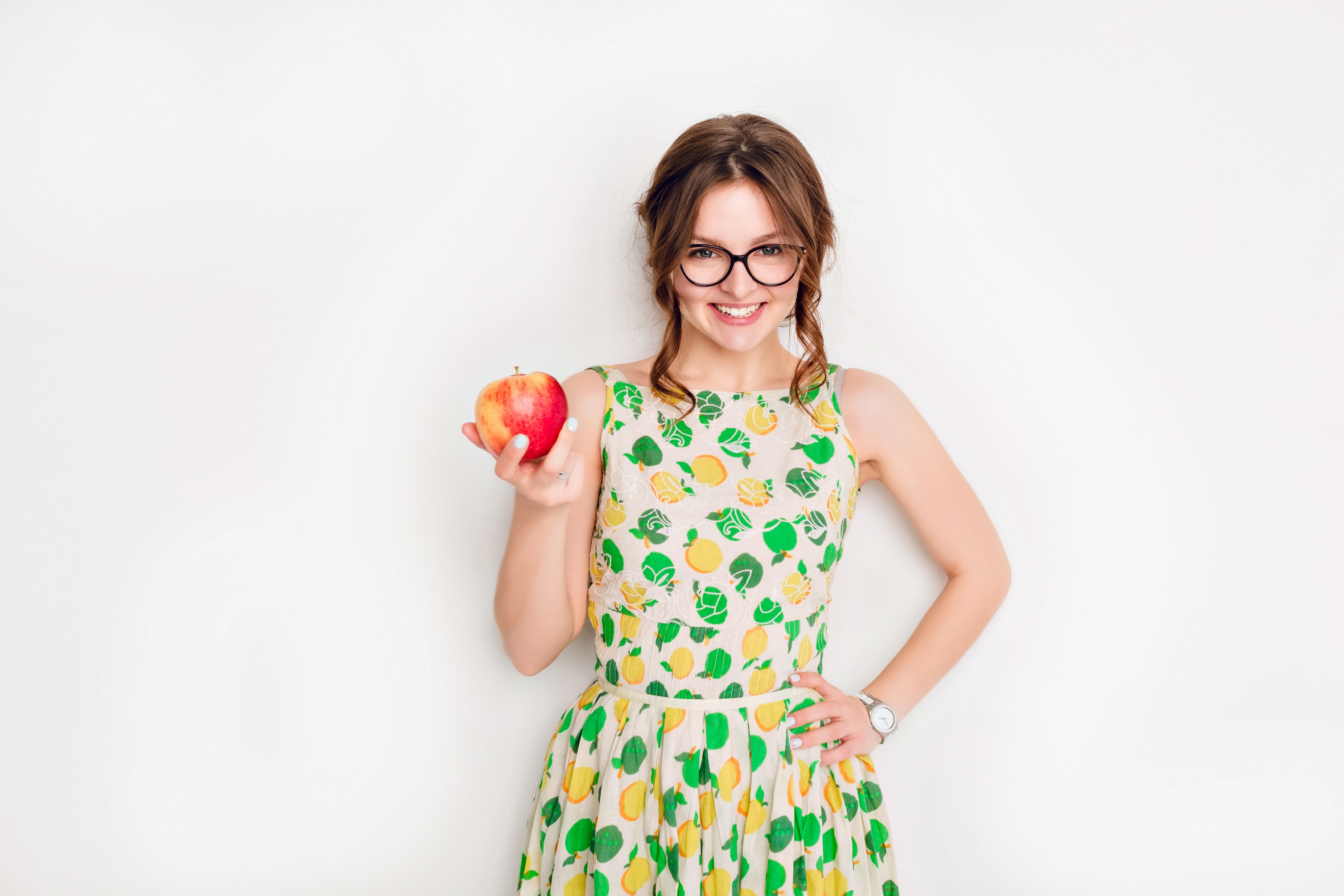 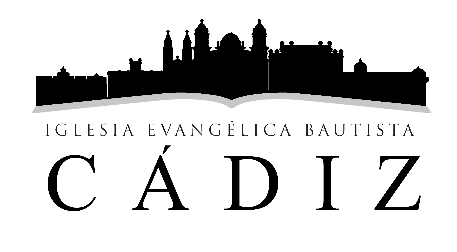 “Dios nos prueba pero JAMÁS 
nos tienta.”
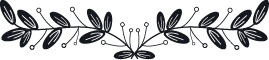 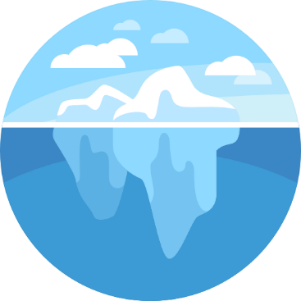 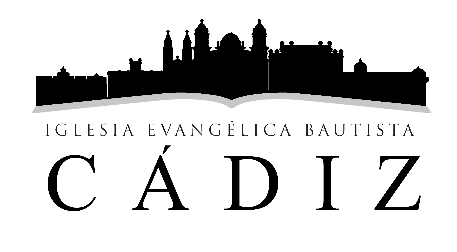 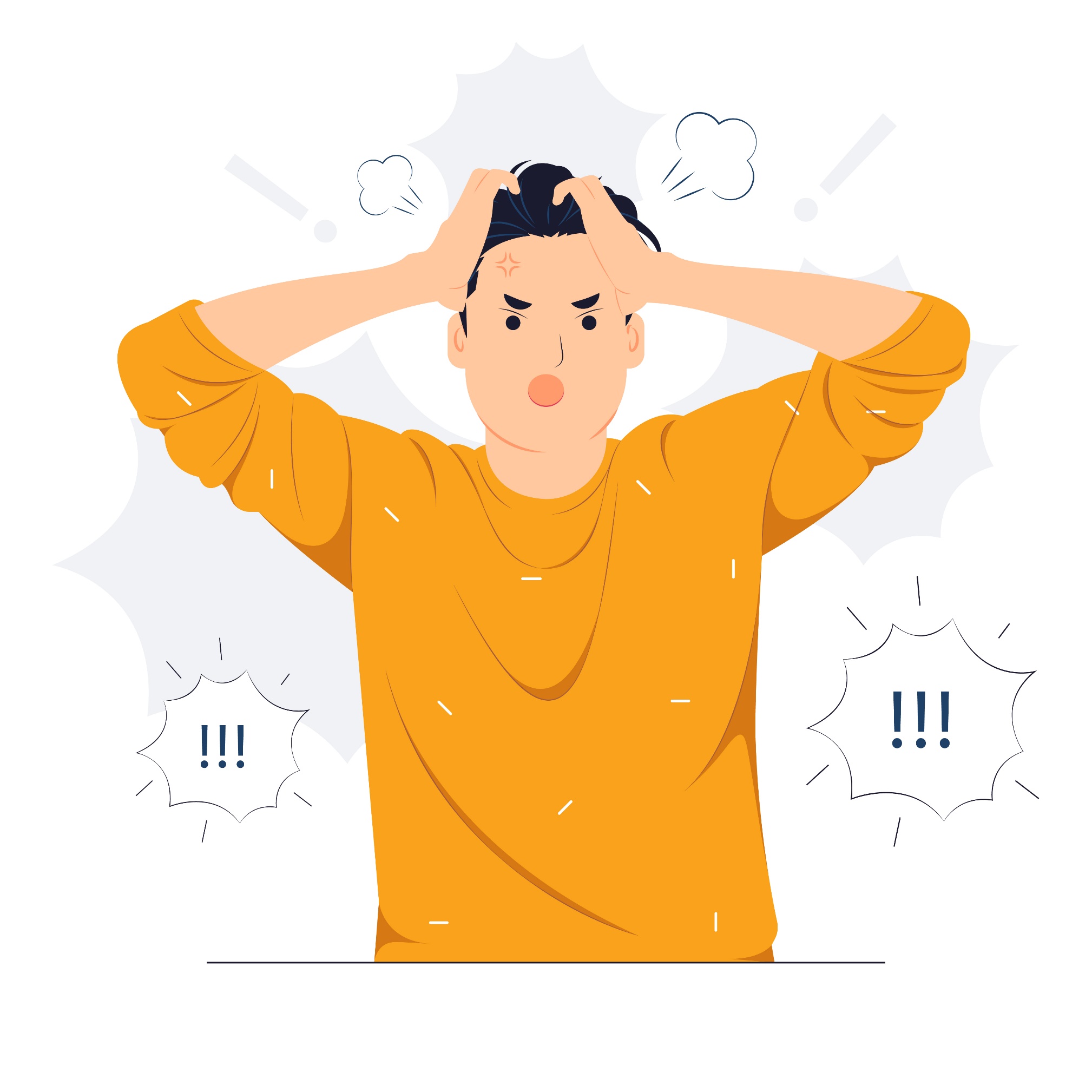 ¿QUÉ ES ENOJO?

El enojo es la respuesta emocional de nuestro corazón cuando vemos que sucede algo injusto.
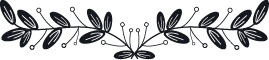 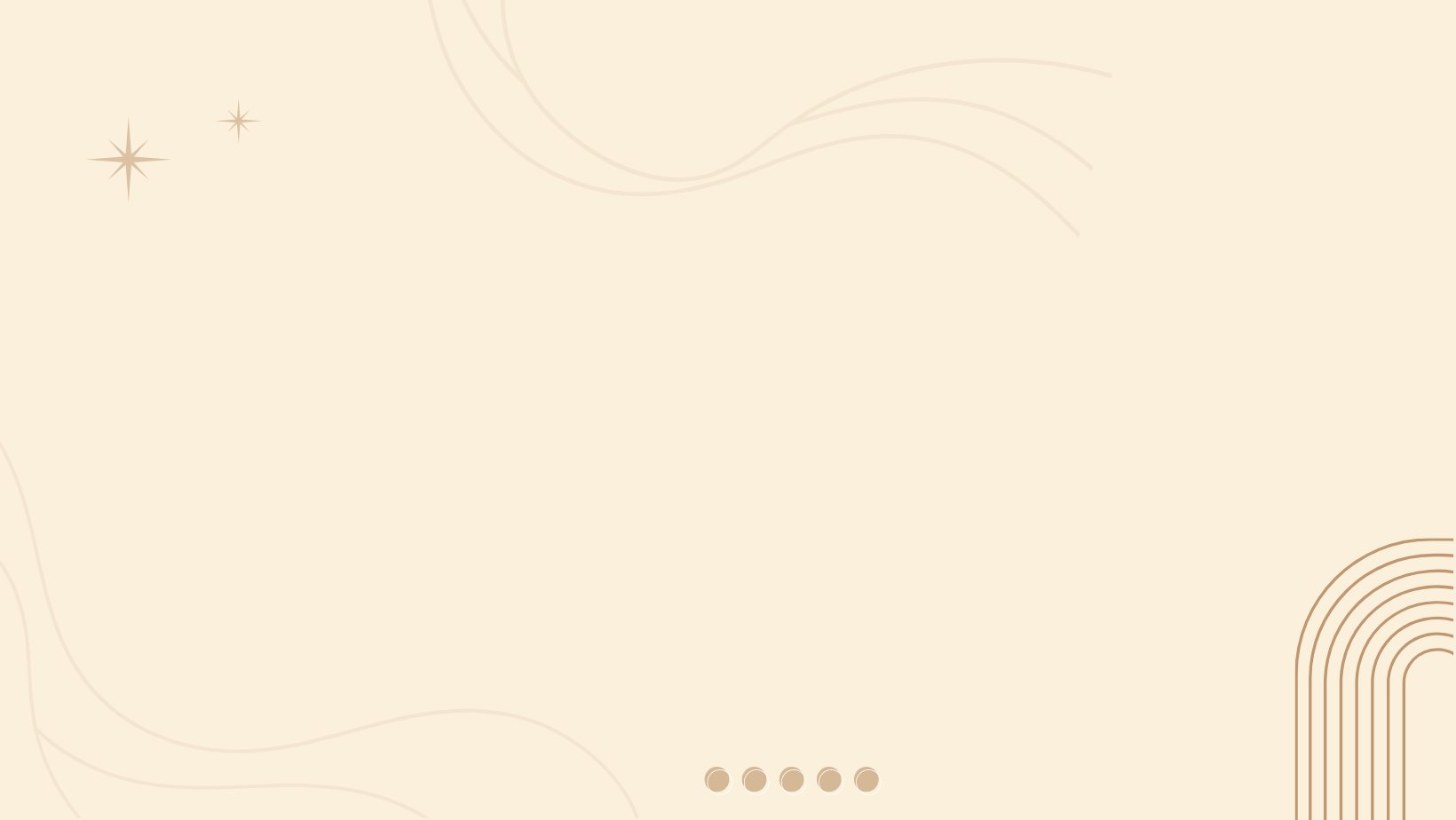 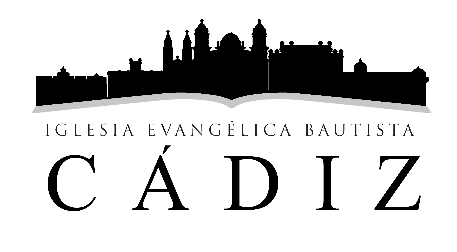 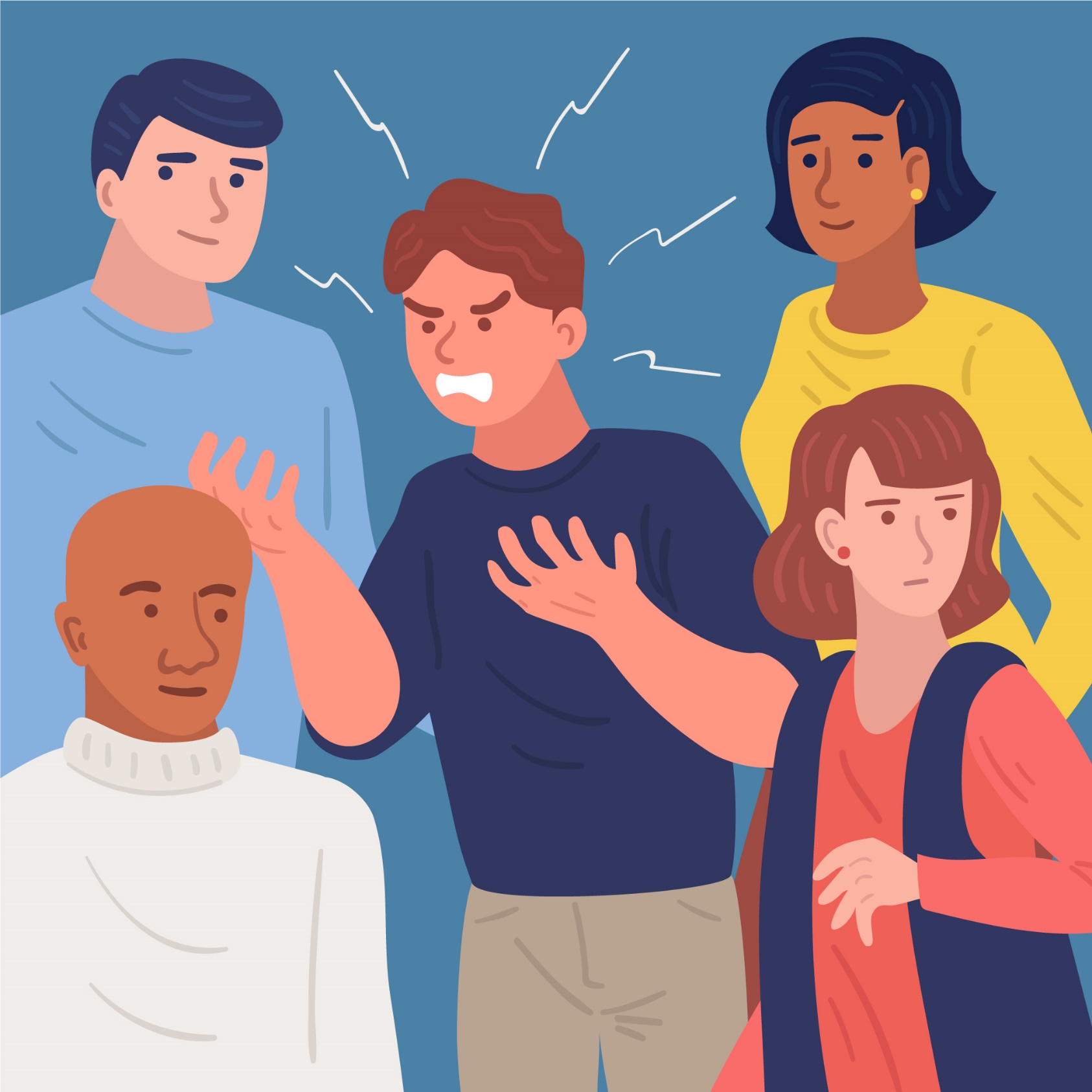 ¿Qué es un conflicto?

Un conflicto es una diferencia de opinión entre dos o más personas sobre un determinado asunto.
La clave para descubrir qué motiva mi enojo es hacerme la pregunta 
¿Por qué? 

Al hacerlo, descubrirás que tu enojo siempre muestra aquello que tú verdaderamente amas.
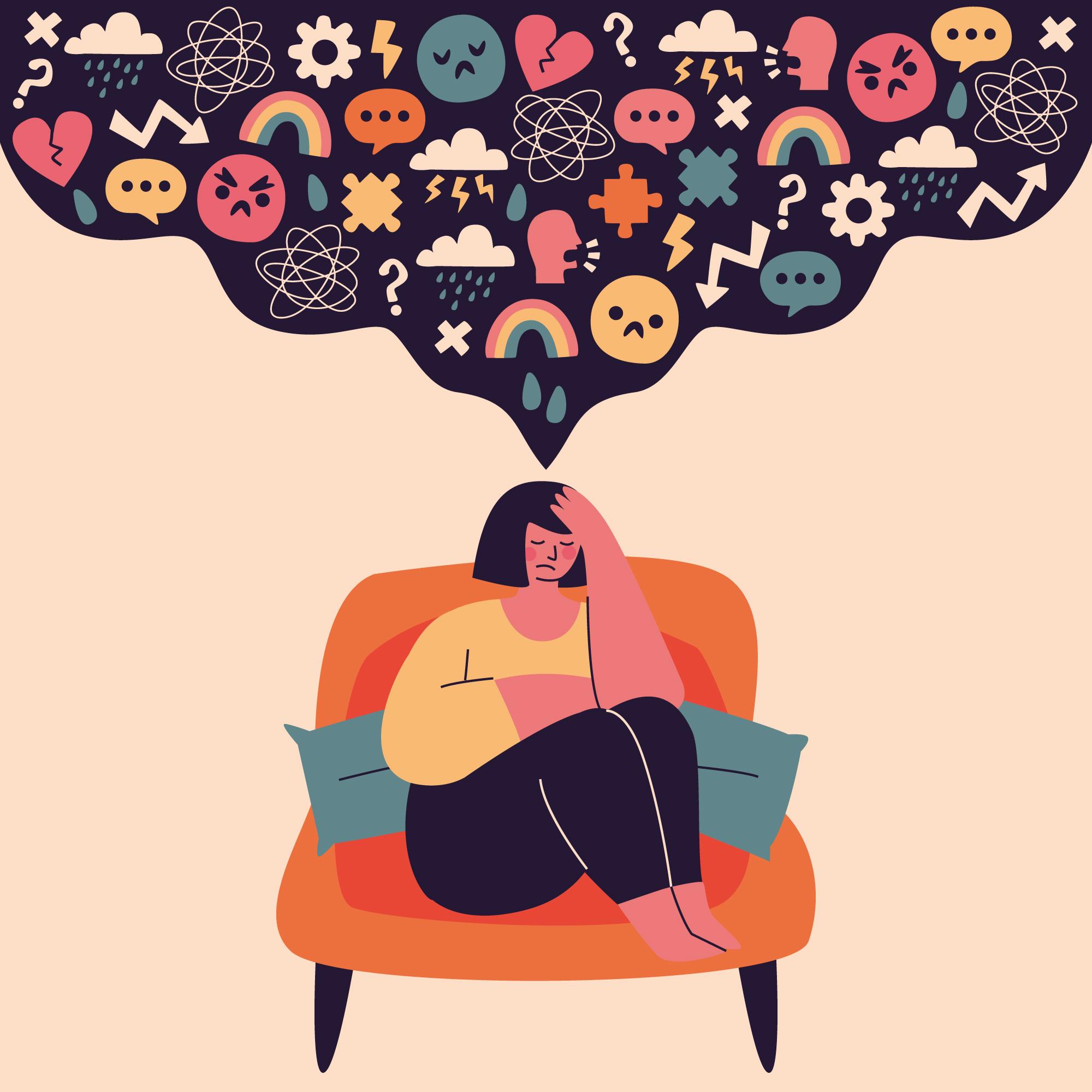 Cada vez que
 te enojas haces 
que tus valores queden 
al descubierto. 

Tus reacciones emocionales 
y tus decisiones siempre proclaman tus valores.
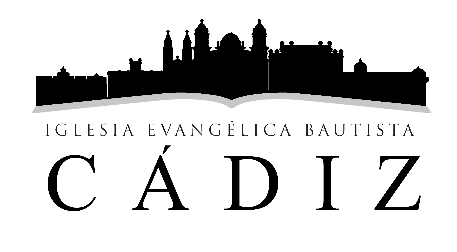 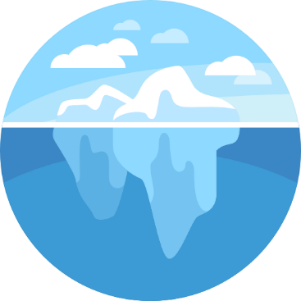 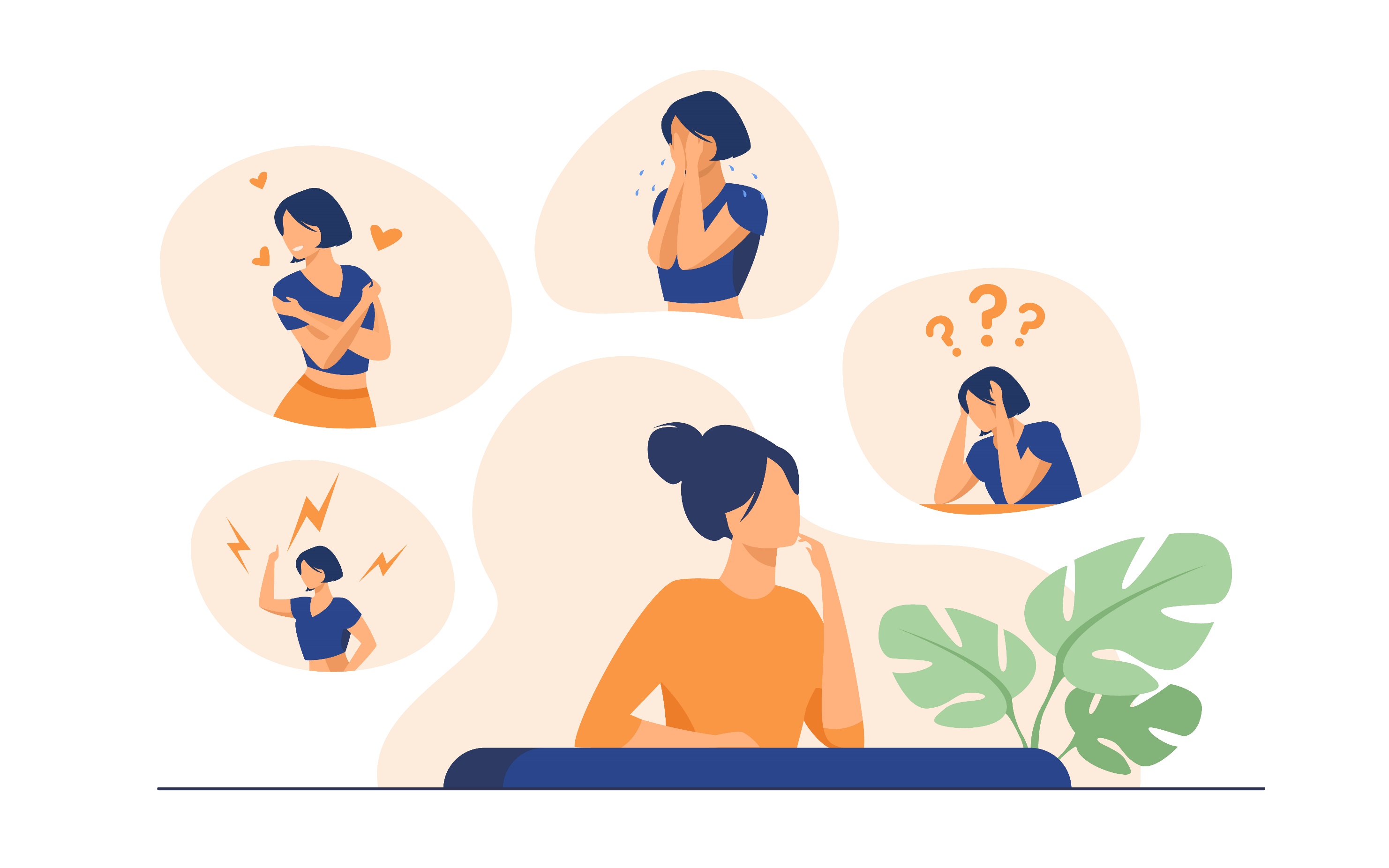 El enojo siempre involucra una reacción EMOCIONAL.
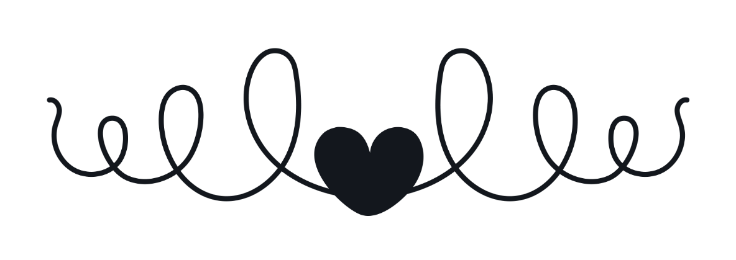 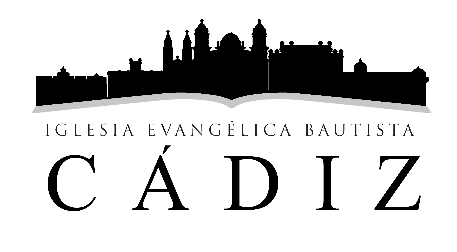 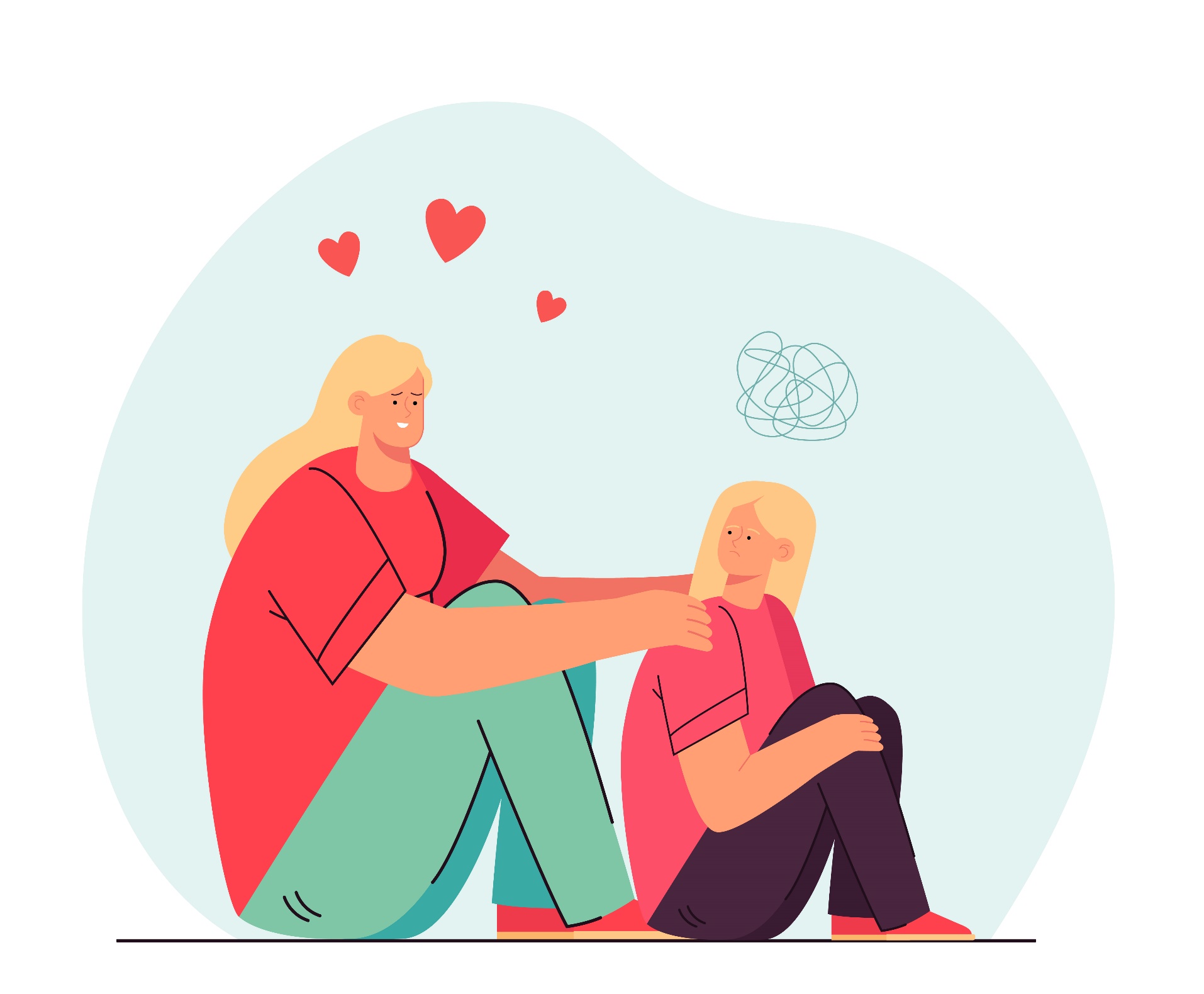 El enojo NO es algo intrínsecamente malo (Efesios 4:26) 

El enojo sano puede odiar el pecado sin odiar 
al pecador.
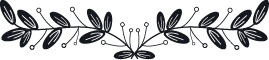 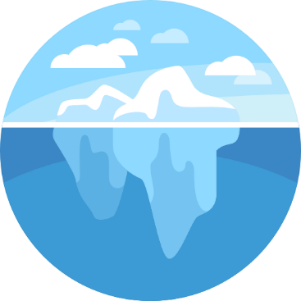 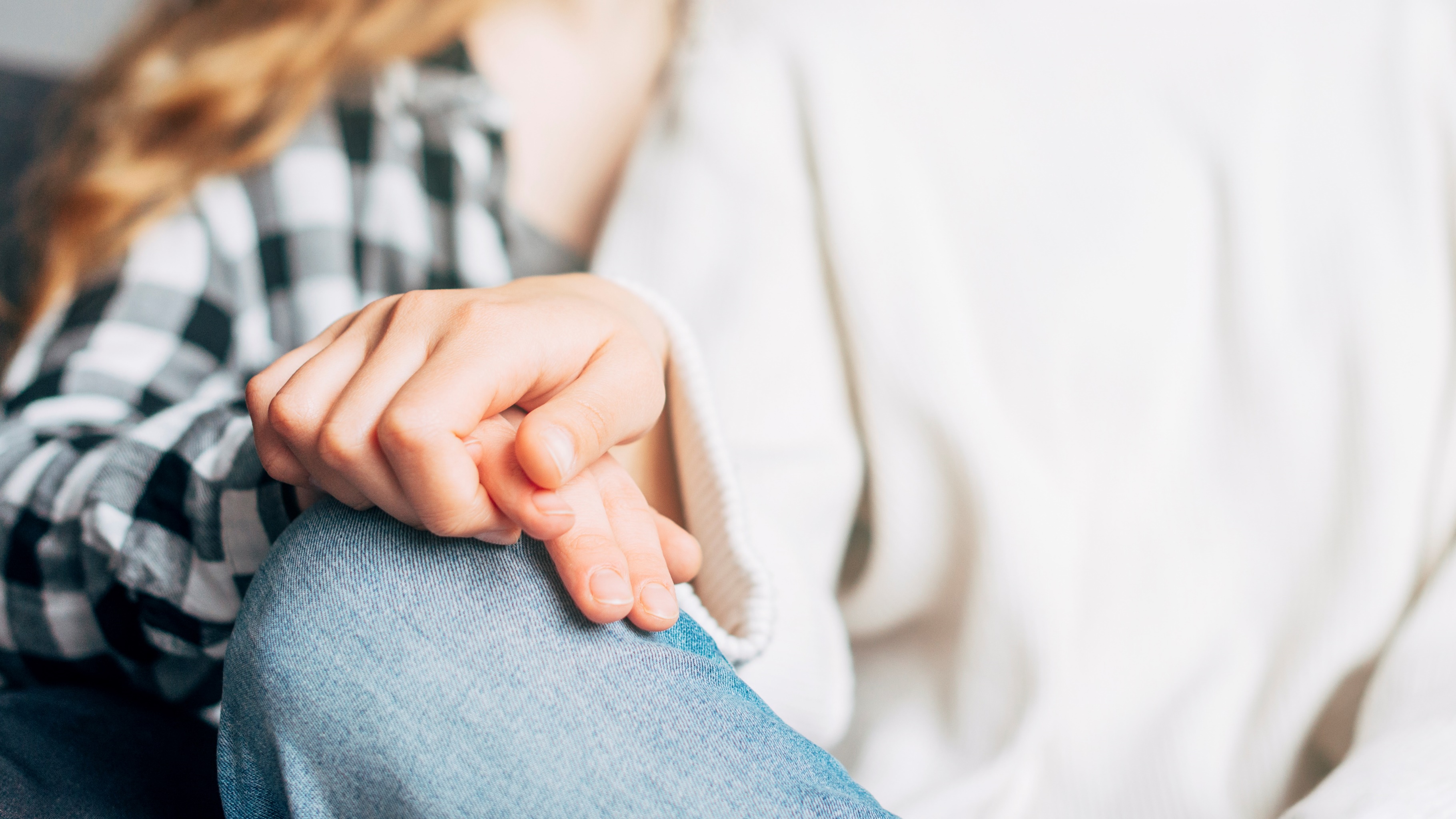 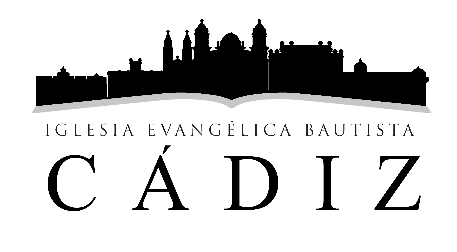 El enojo puede (y debe) sentir furia hacia la acción incorrecta y pecaminosa de una persona; pero también puede y debe seguir amando a la persona a pesar 
de su acción.
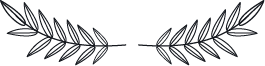 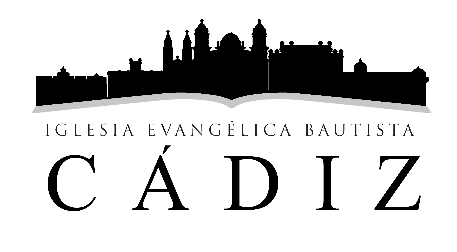 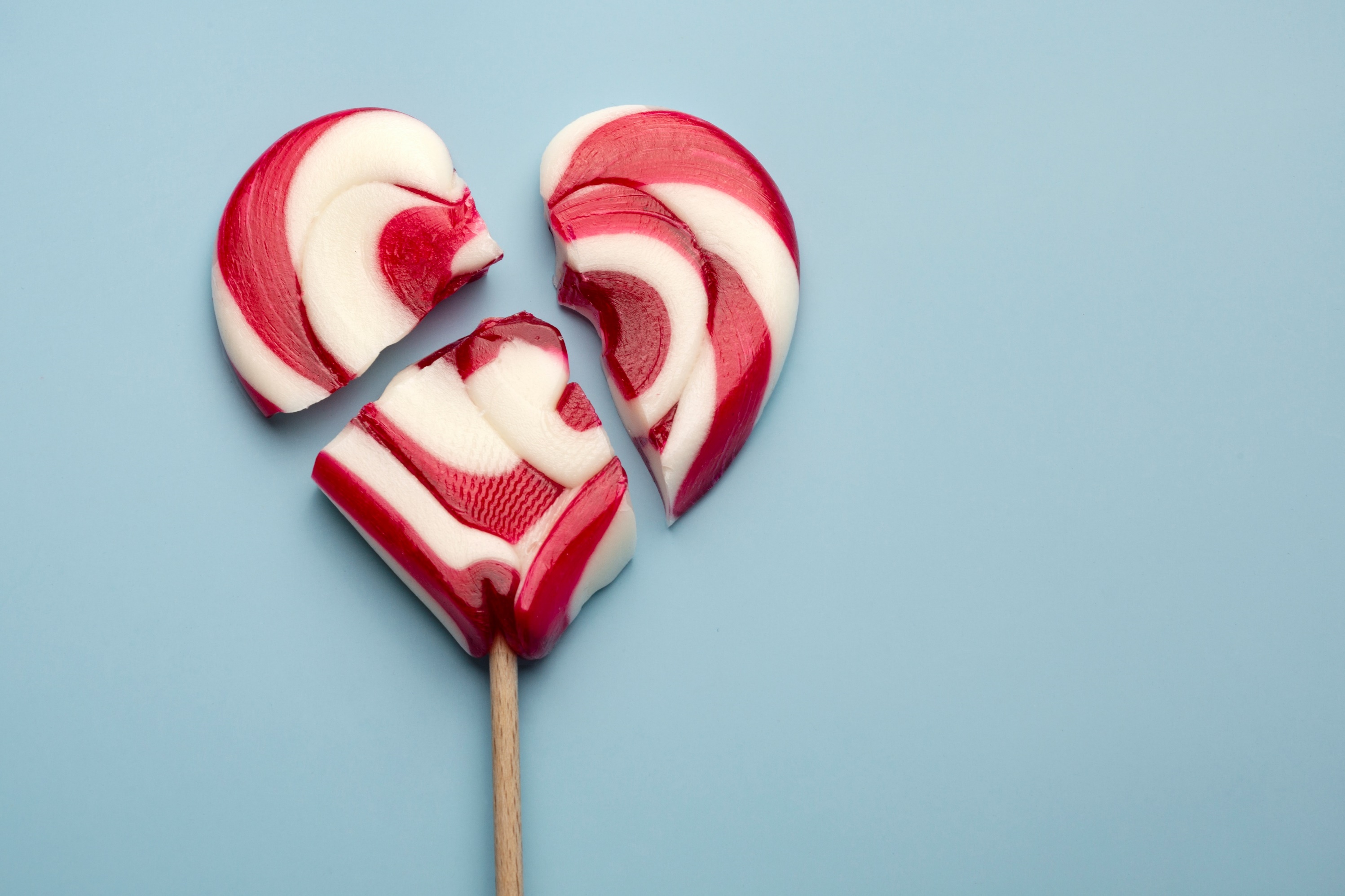 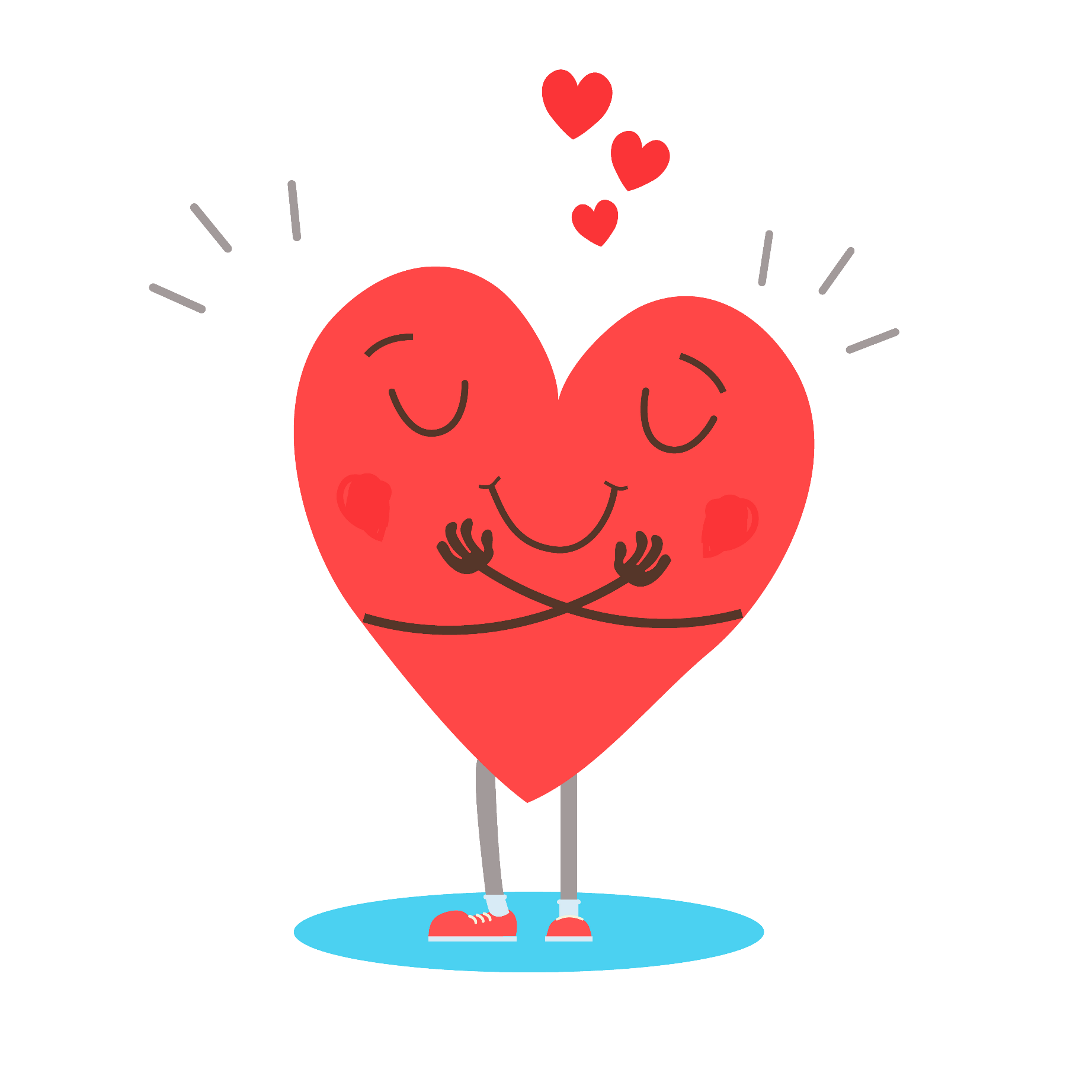 Dios se enoja porque nos ama. Dios odia el pecado en nosotros y lo odia porque anhela lo mejor para nosotros. Dios siente ira porque 
el pecado nos destroza, porque nos deshumaniza, porque nos impide acercarnos a Él; la fuente de todo bien.
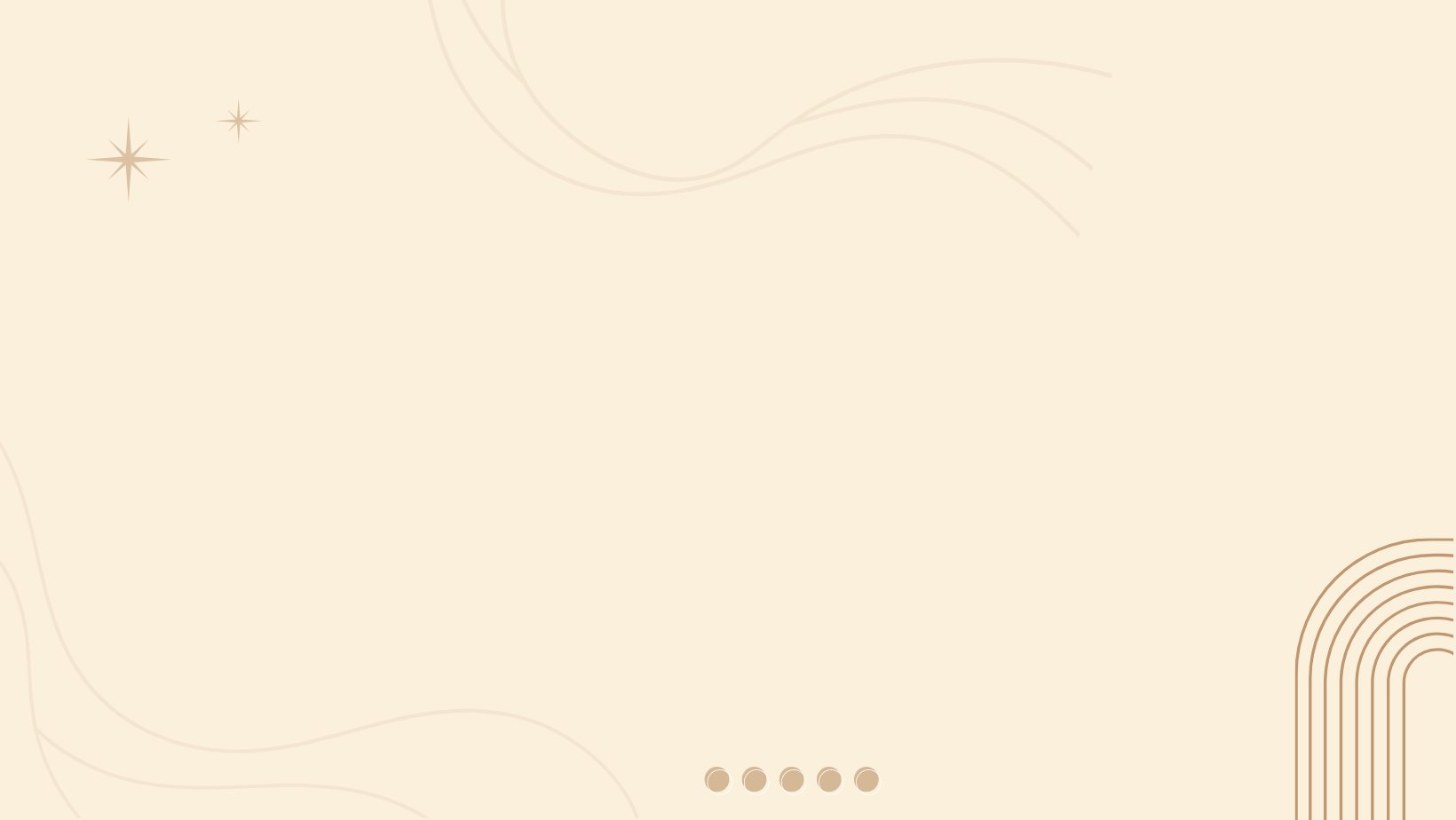 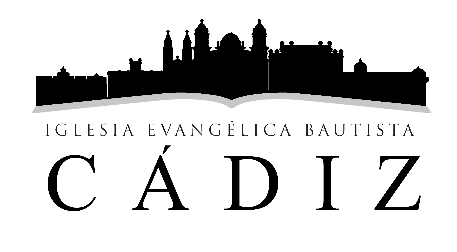 Nuestro gran problema 
no son los deseos en sí, nuestro gran problema 
es cuando deseamos 
las cosas de manera desproporcionada. Nuestro problema 
es que AMAMOS las cosas demasiado.
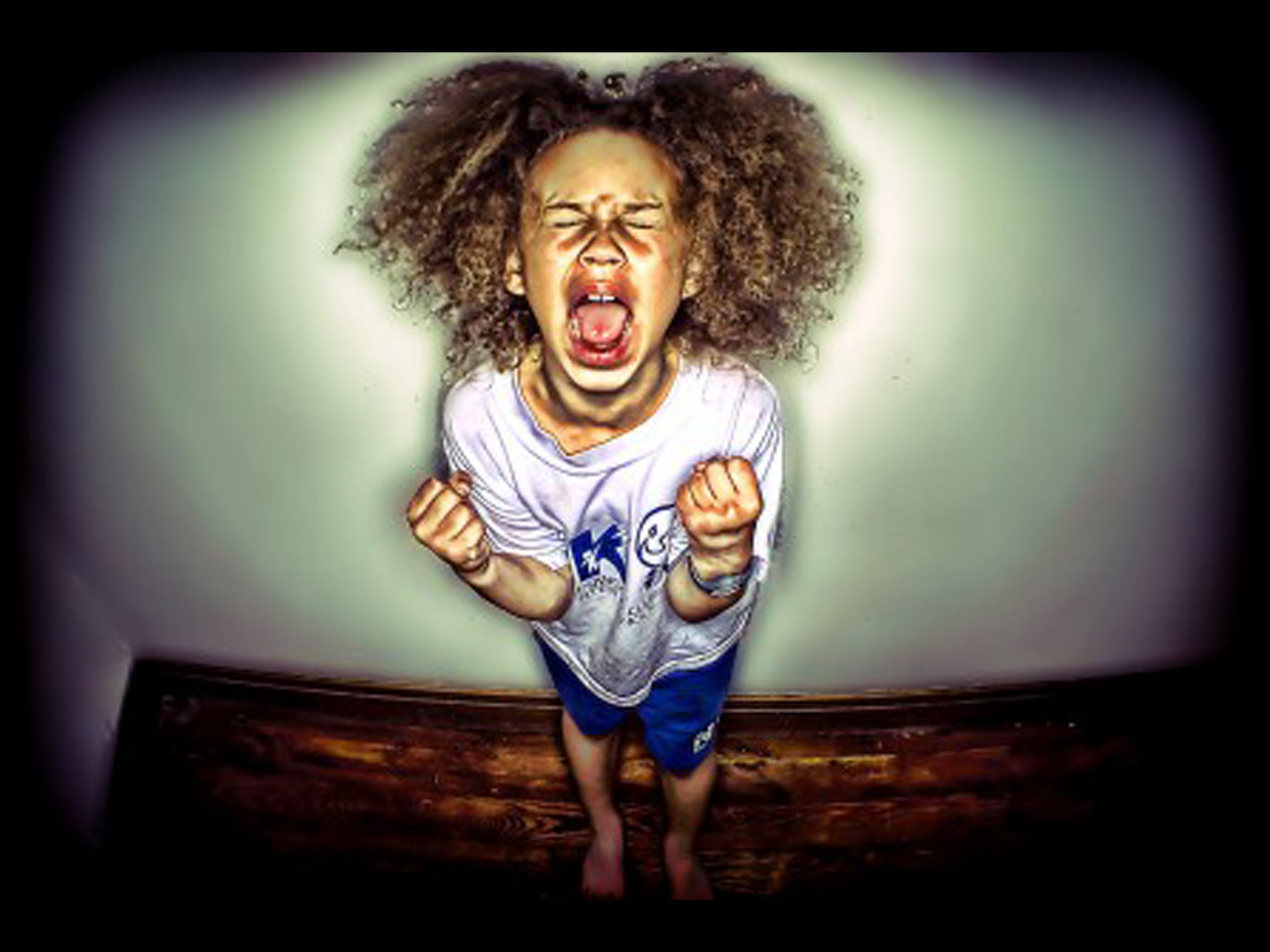 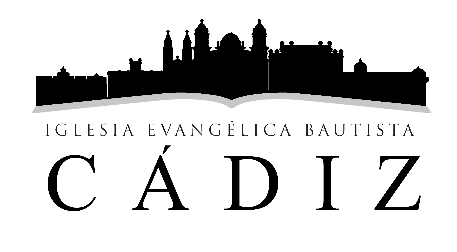 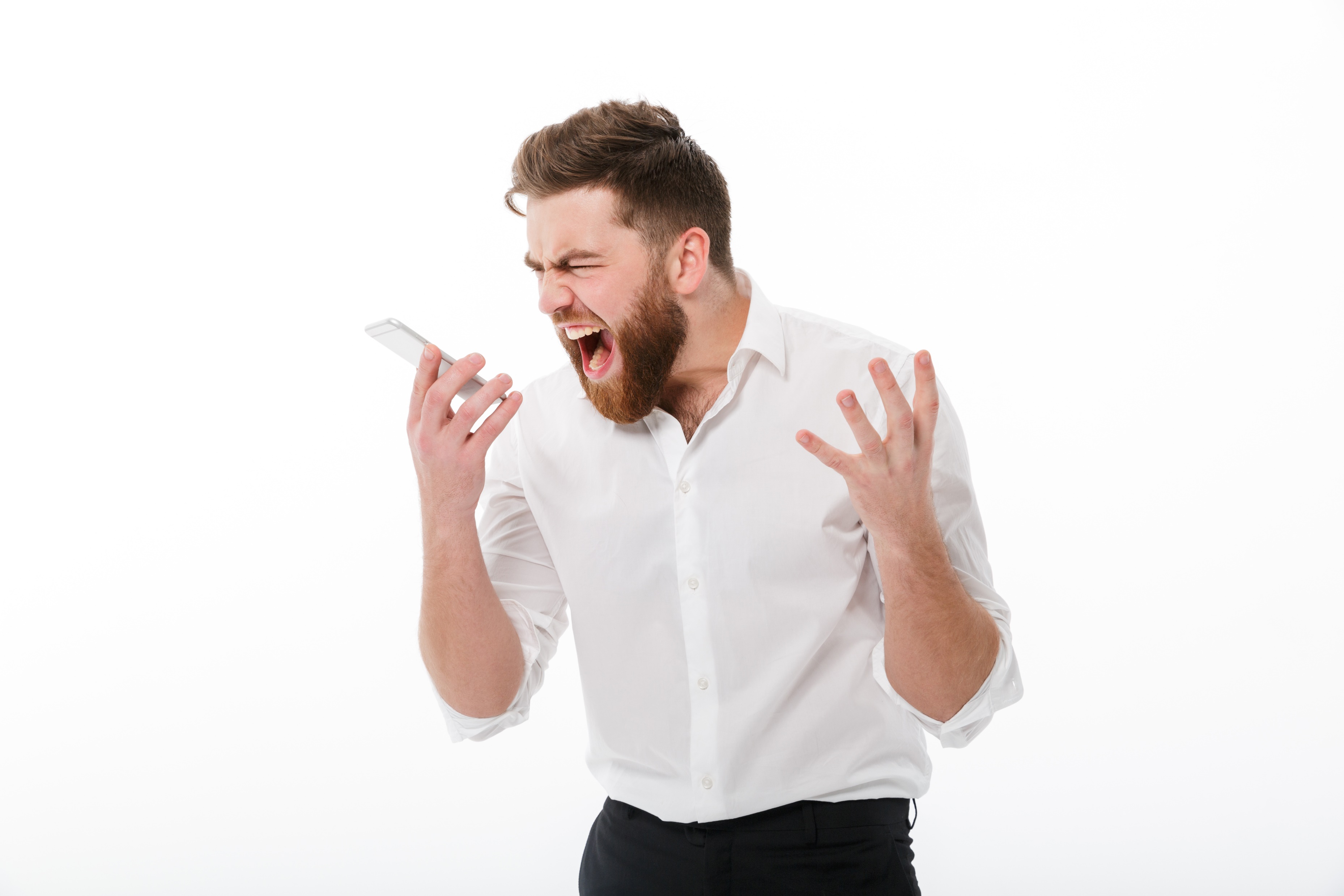 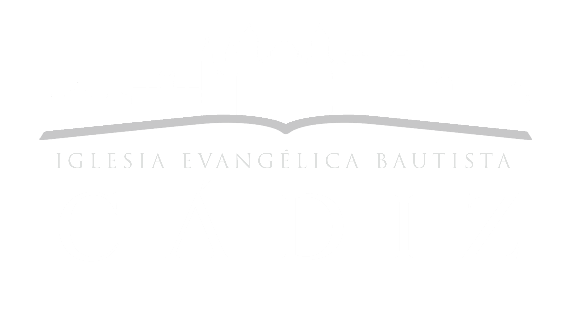 Amar algo de forma incorrecta produce 
un enojo incorrecto.

Cuando amo algo desmedidamente, reacciono de manera desmedida.
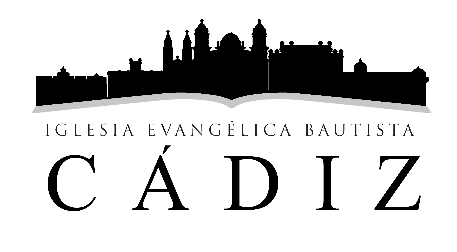 “El problema más profundo 
es mi idolatría”
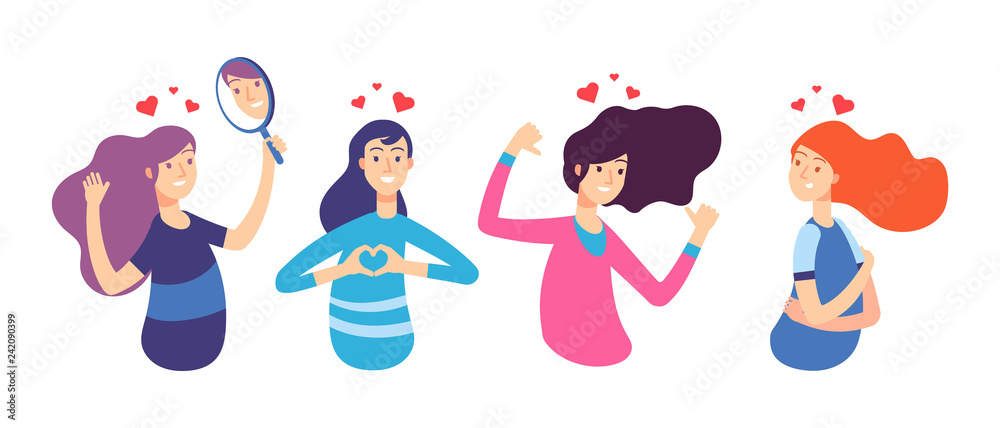 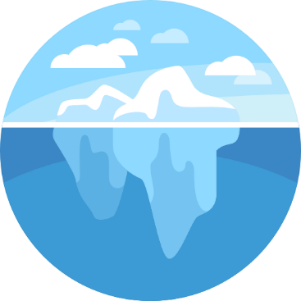 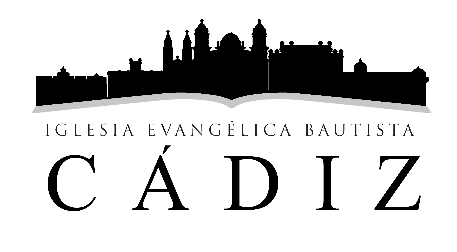 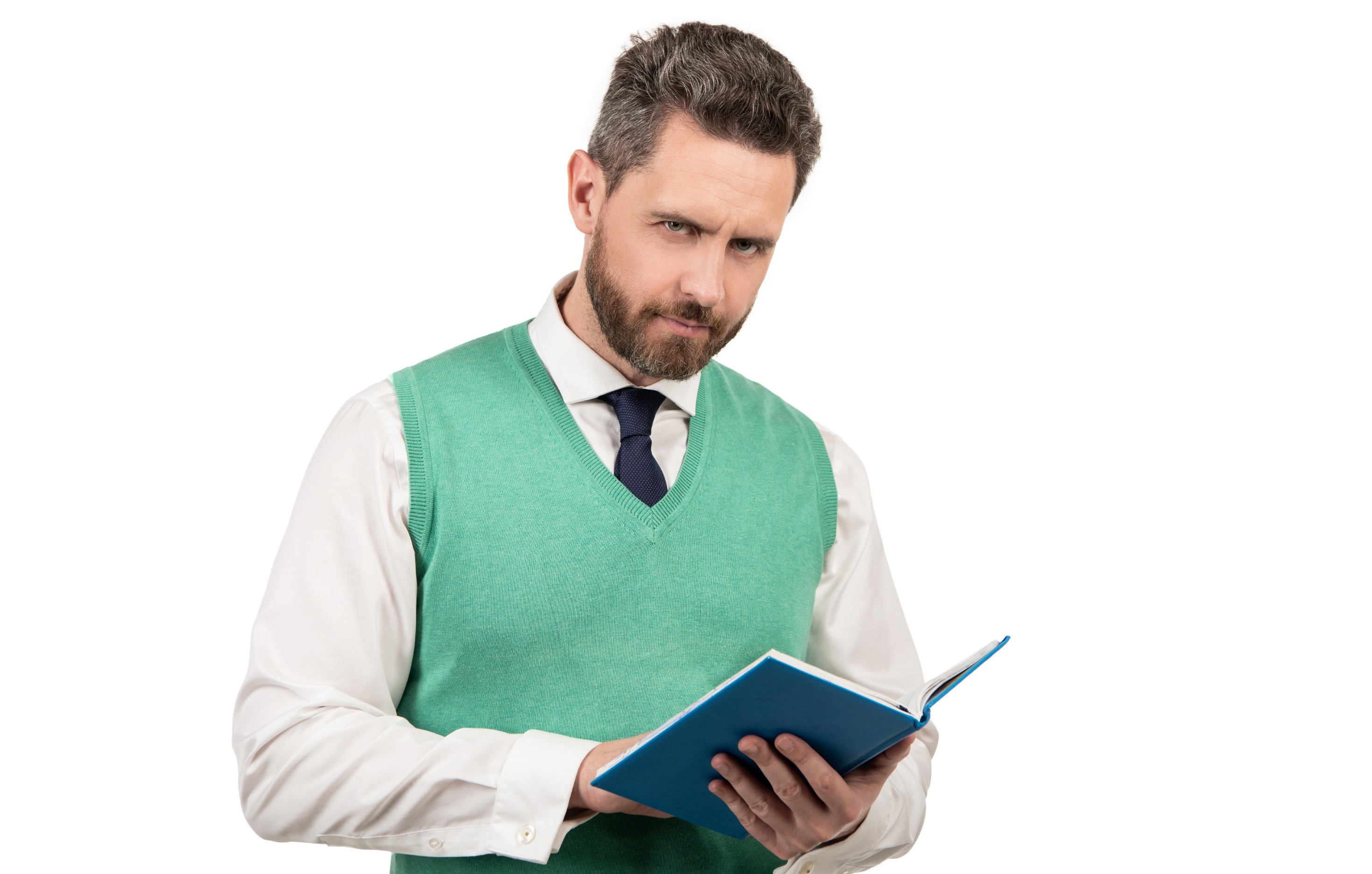 Enojarse correctamente no requiere fuerza de voluntad, requiere fuerza sobrehumana; requiere estar lleno 
del Espíritu.
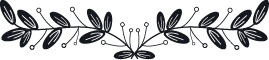 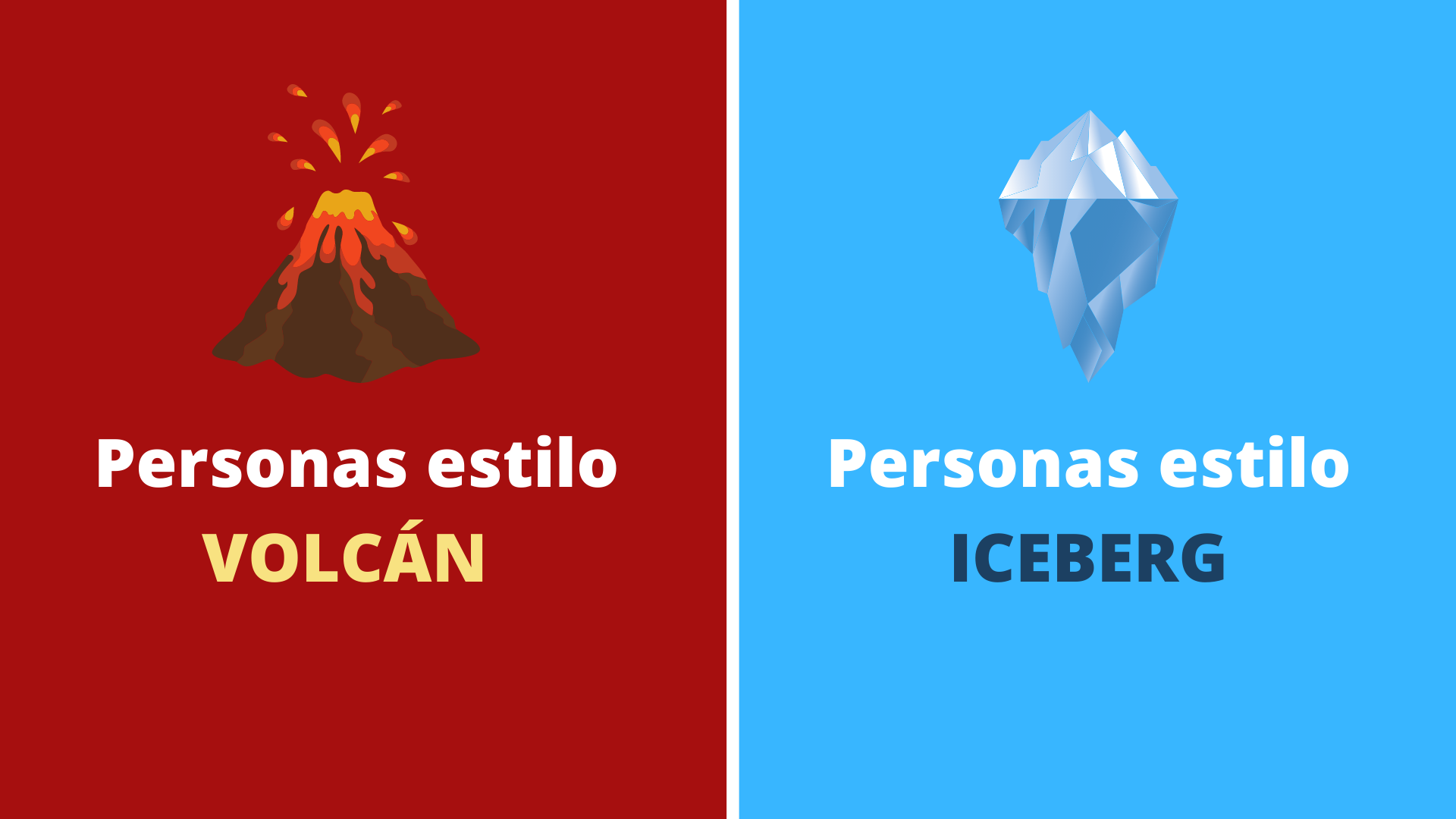 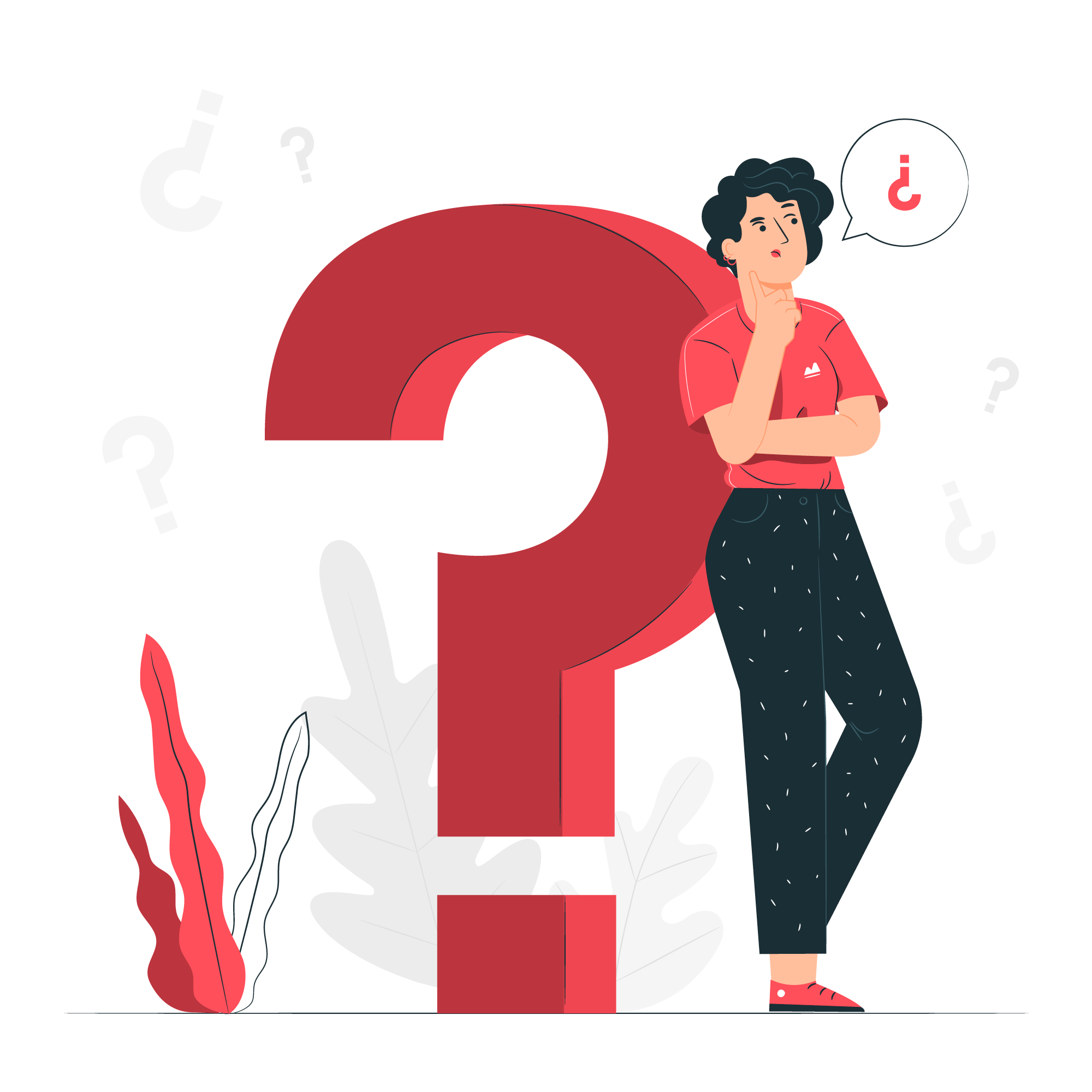 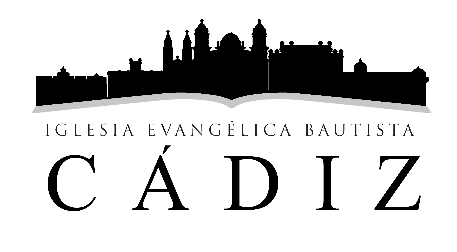 ¿Cómo responder en un conflicto?
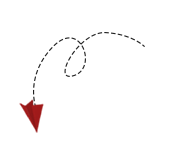 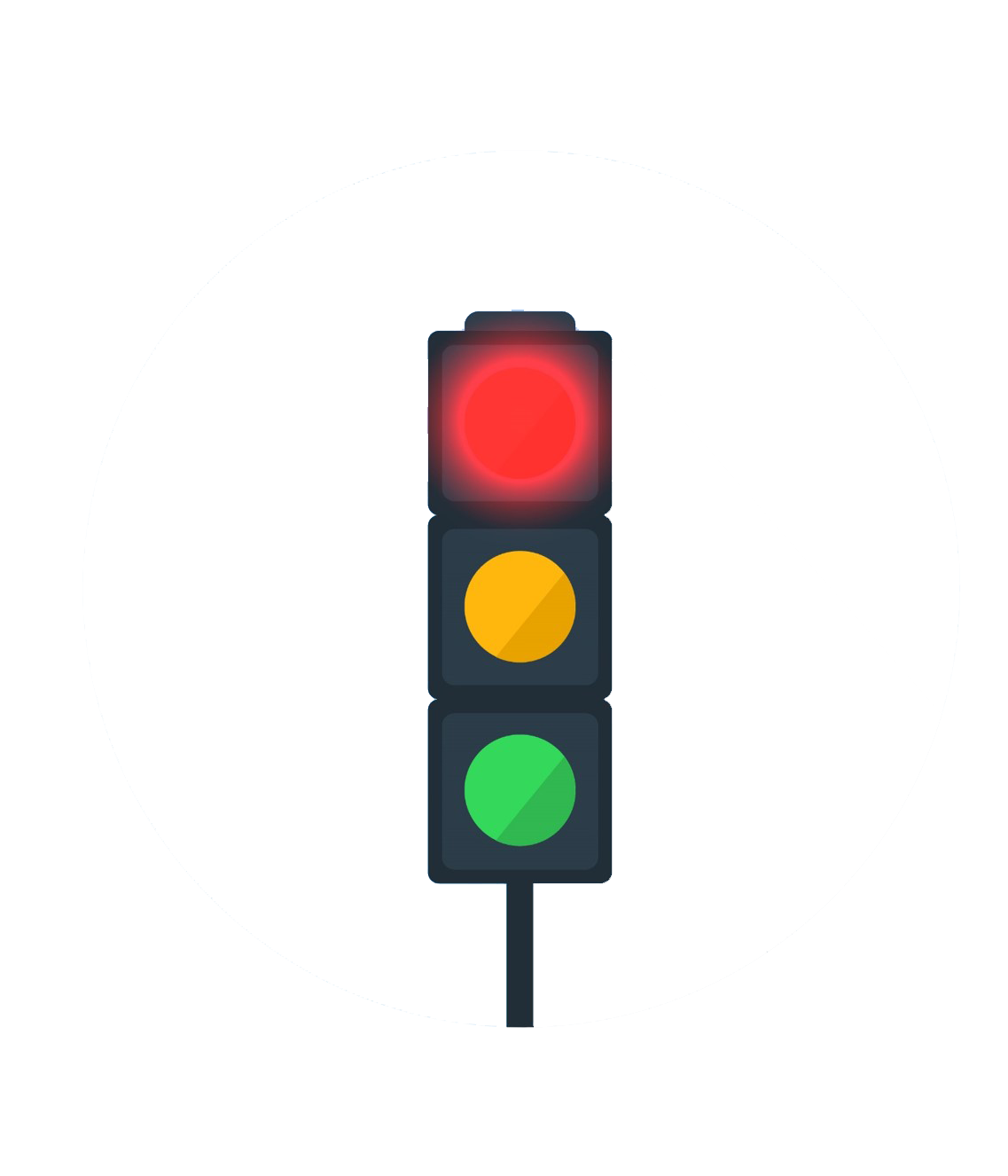 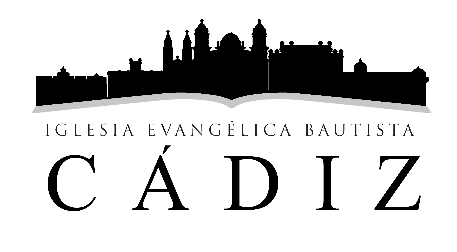 Semáforo en ROJO: Pasando por alto la ofensa
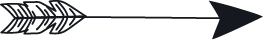 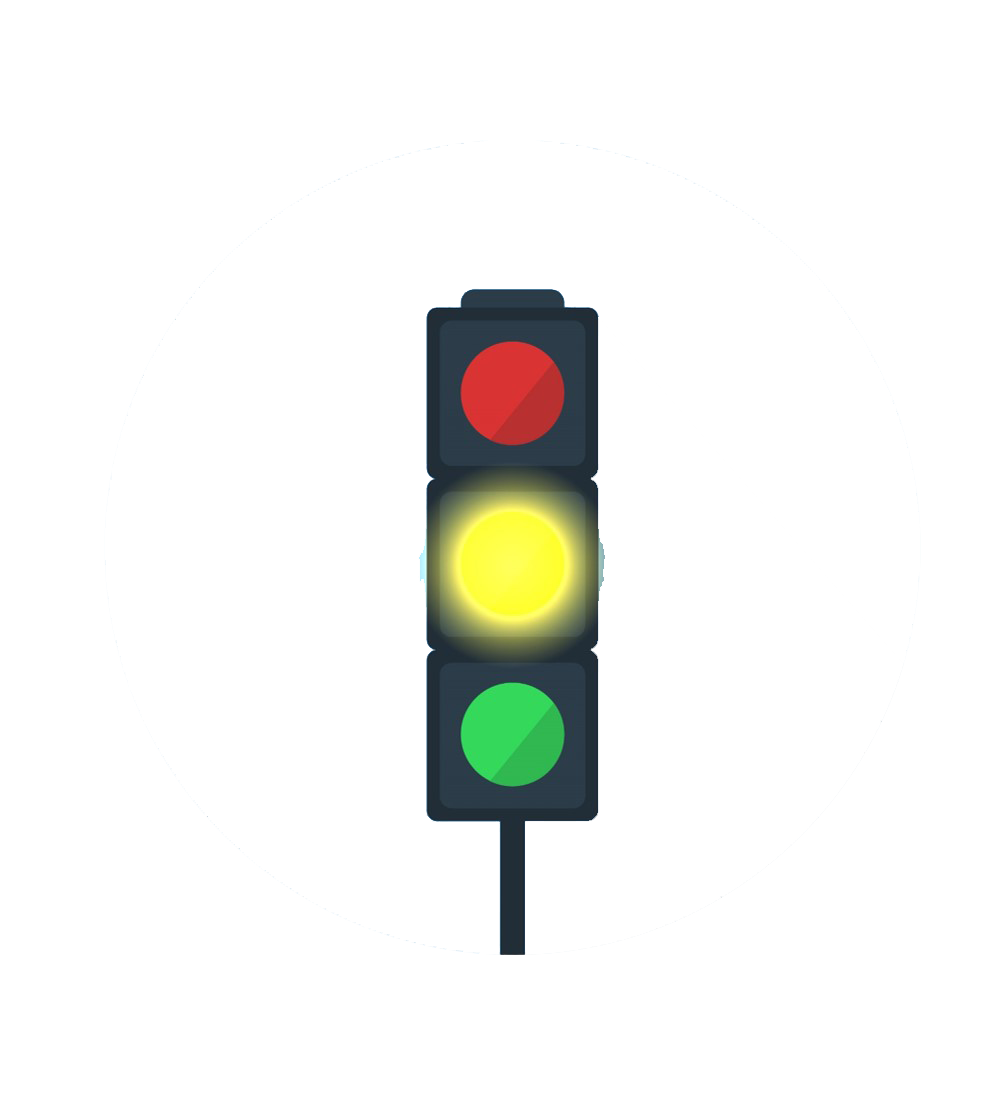 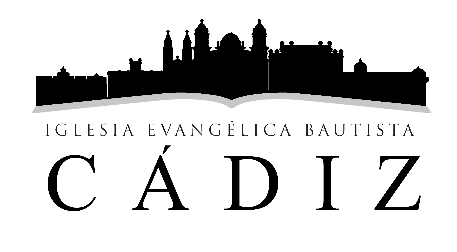 Semáforo en AMARILLO: Esperando el momento oportuno
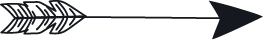 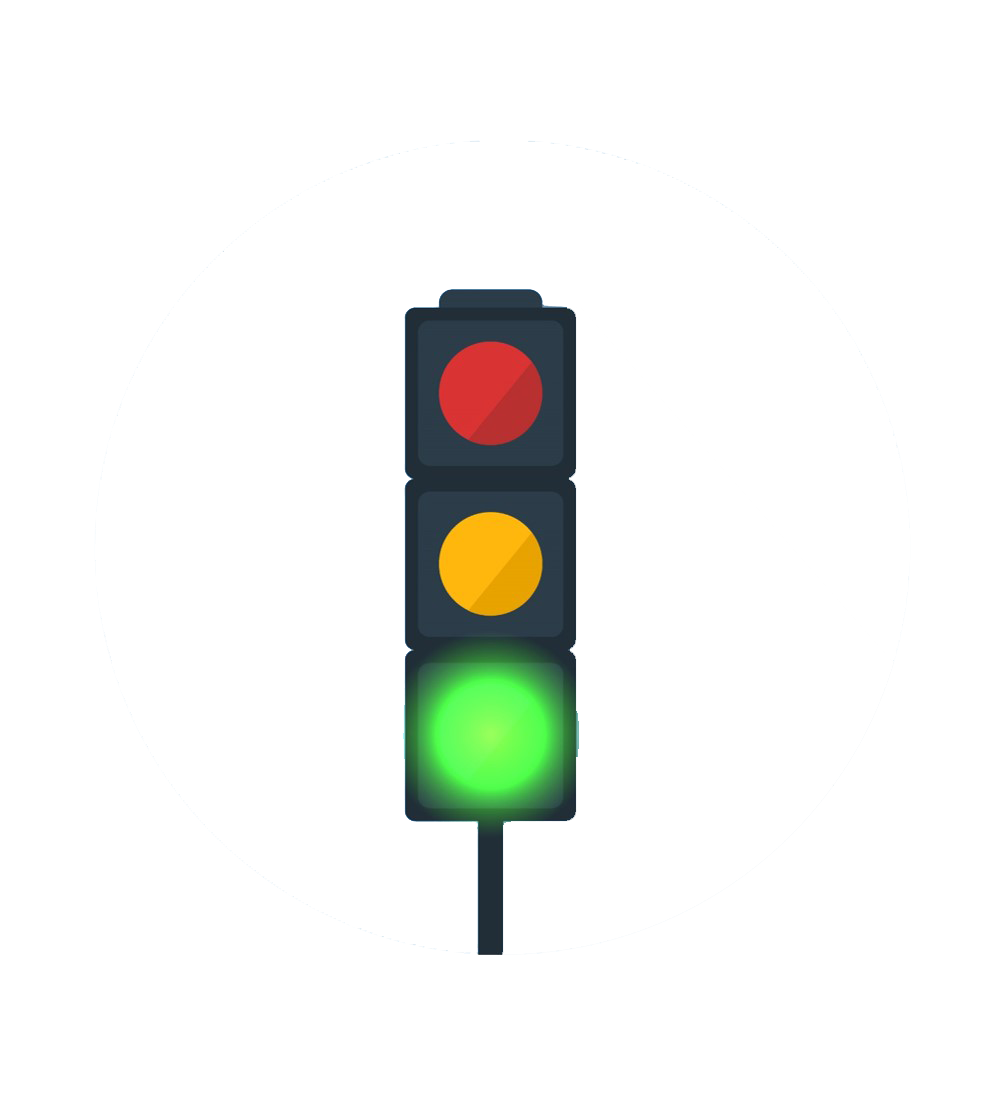 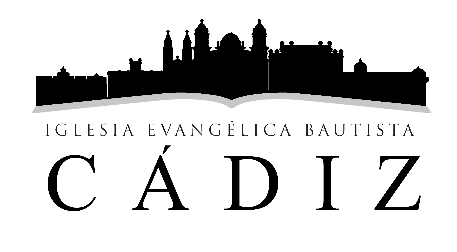 Semáforo en VERDE: Confrontando a una persona
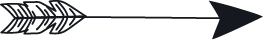 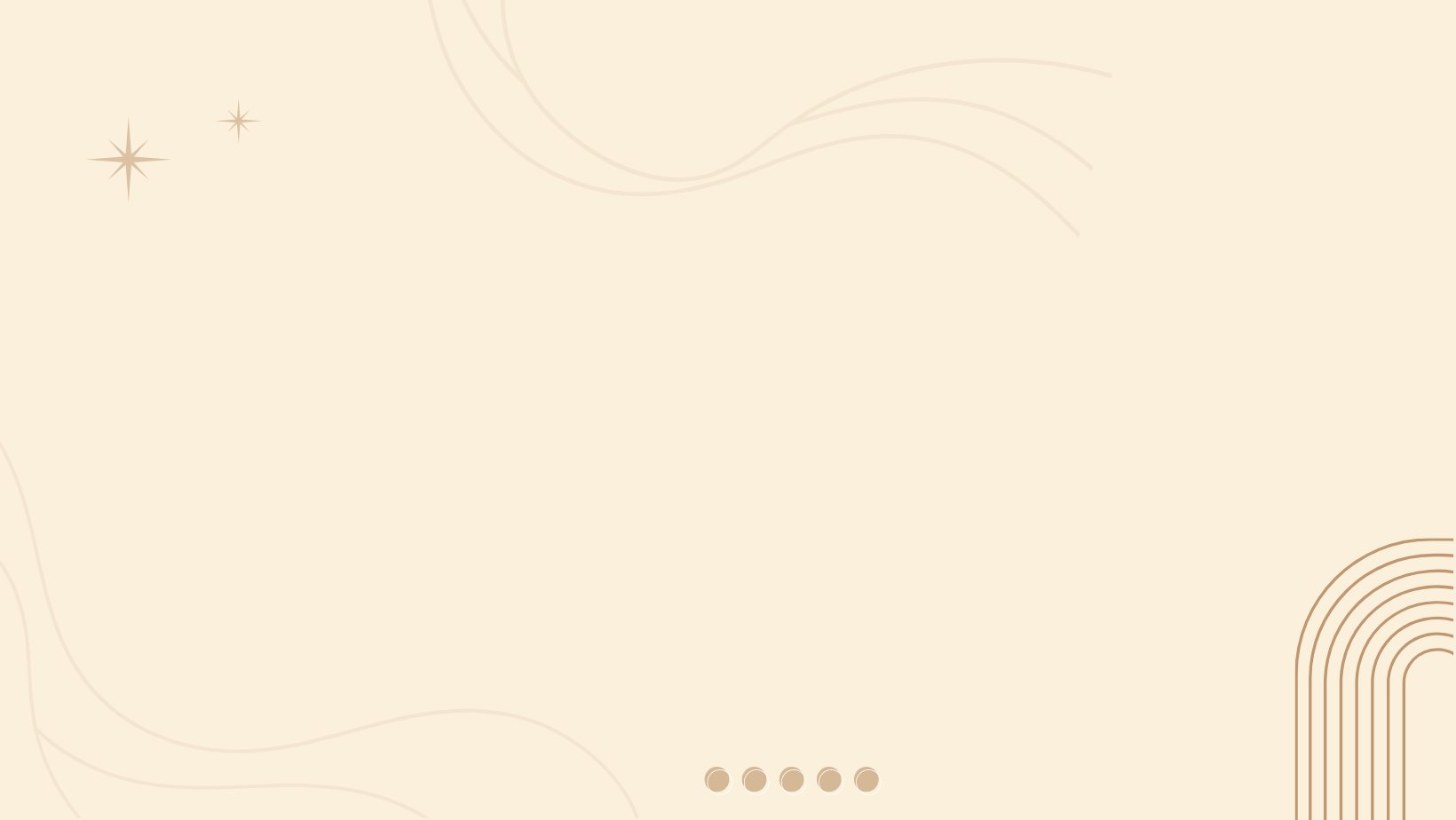 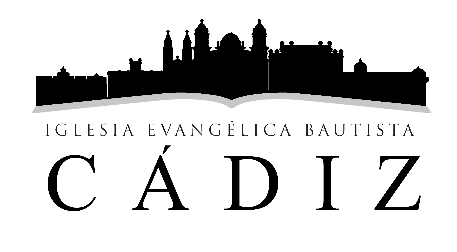 Cuatro sugerencias prácticas
Tengo que expresar mi dolor de la misma forma que quisiera que otros lo expresen conmigo (Mateo 7:12) 
Tengo que expresar mi dolor recordando que también yo causo dolor a otros. (Romanos 3:23) 
Tengo que expresar mi dolor sabiendo que yo también puedo caer en lo mismo. (Gálatas 6:1) 
Tengo que expresar qué fue lo que mi hirió consciente de que puedo estar equivocado (Jeremías 17:9)
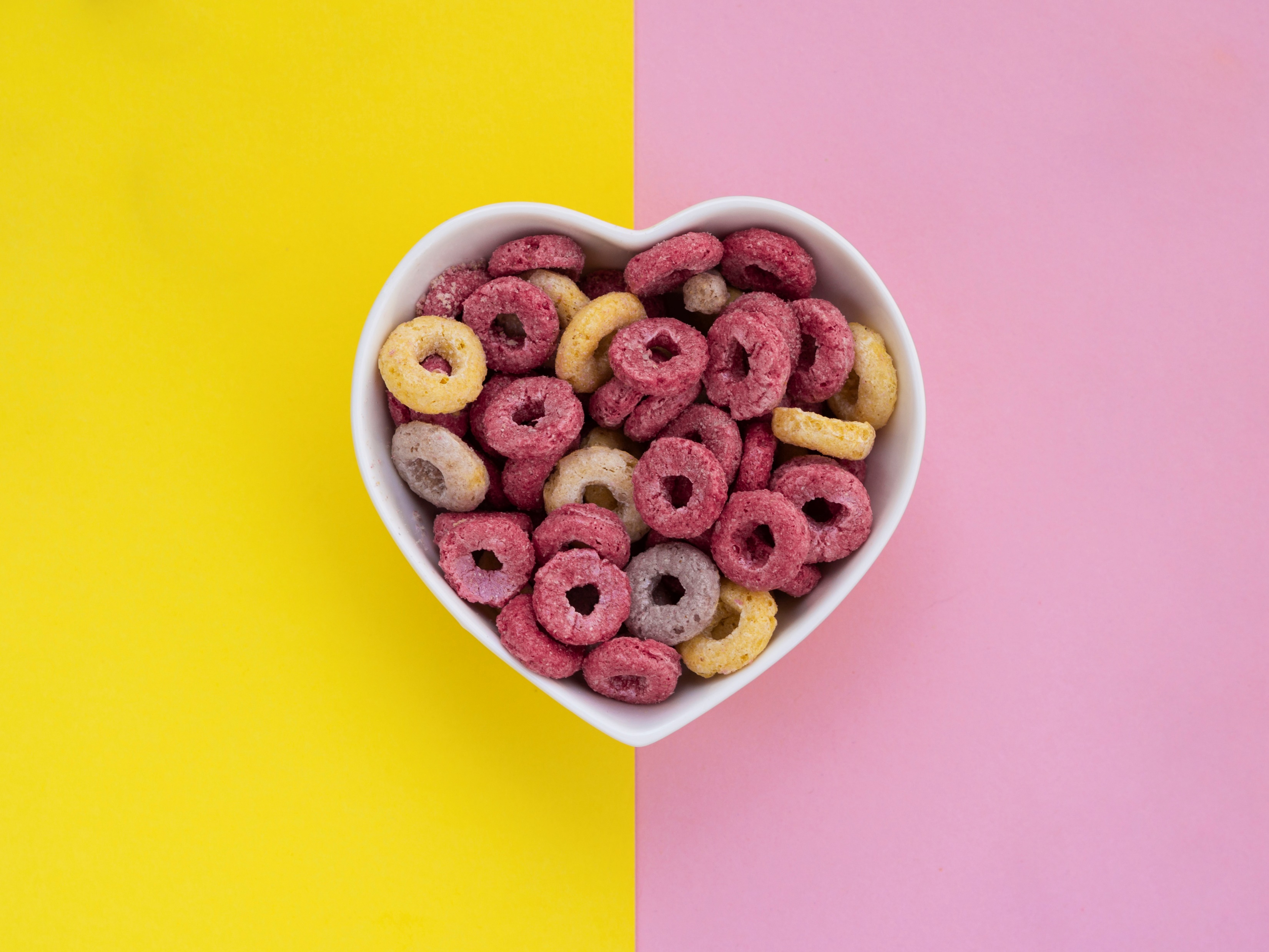 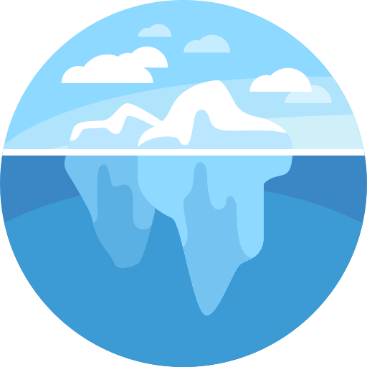 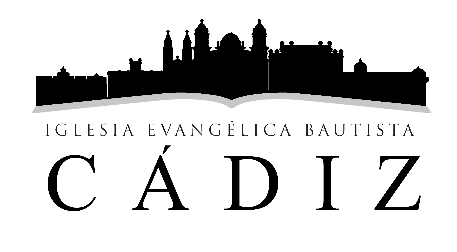 Los conflictos nacen en un corazón insatisfecho. 
Los conflictos SOLO se eliminan cuando el corazón vuelve a estar lleno. La clave para eliminar los conflictos es el contentamiento.
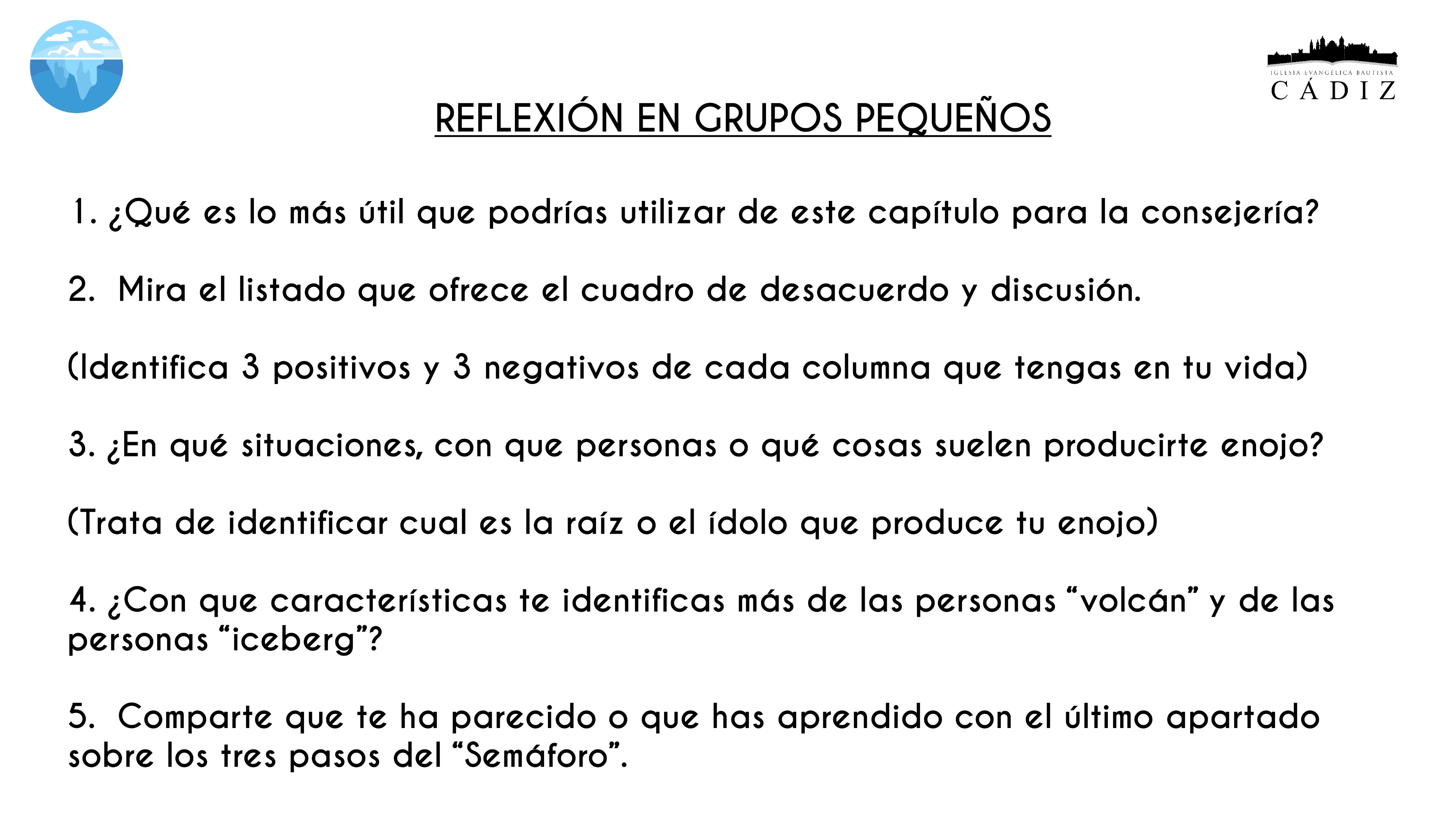